English
proverbs
Proverb
A short phrase or saying that expresses a general TRUTH or piece of ADVICE.
traditional, cultural or general use.
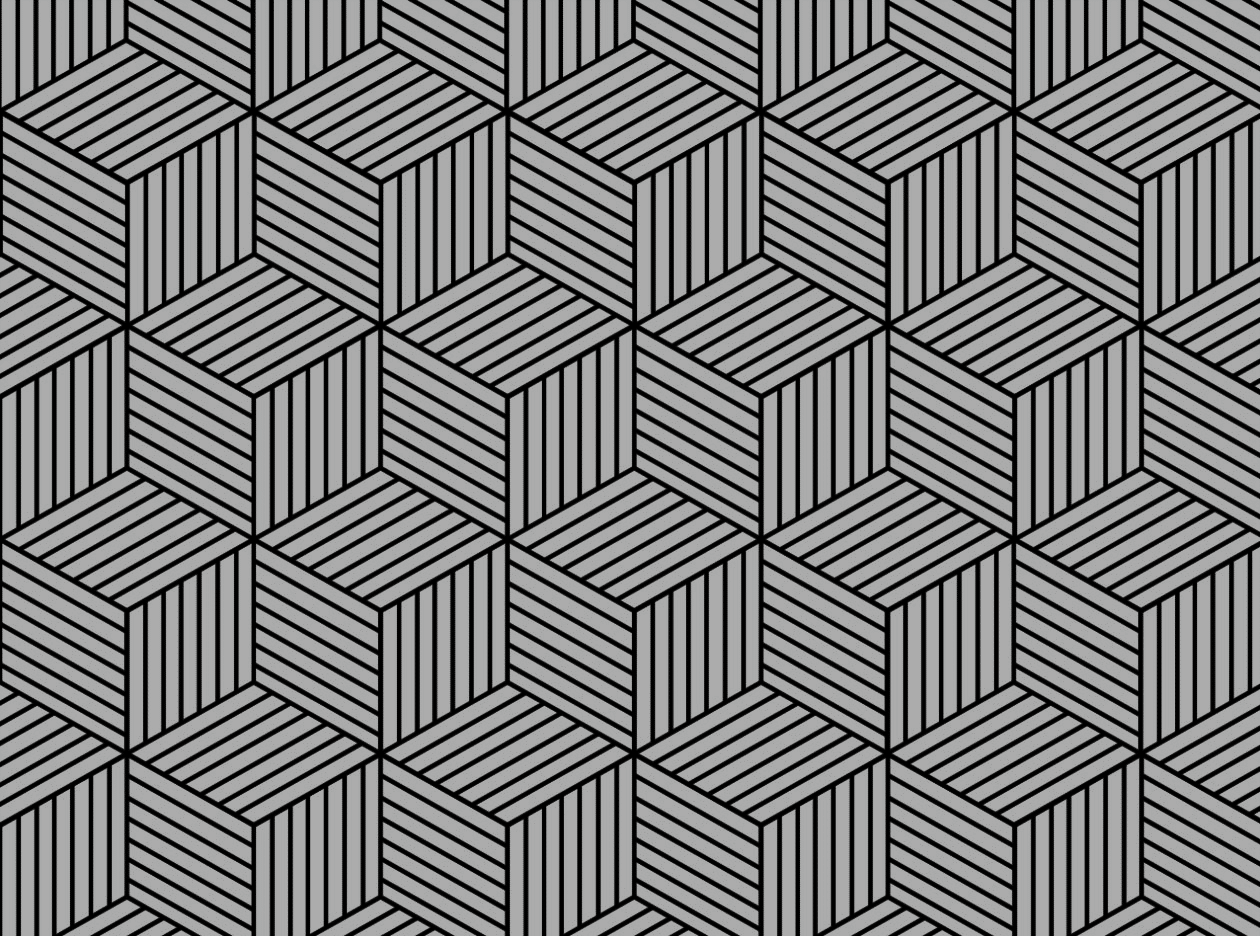 Honesty is the best policy.
Proverb
Get a proverb.
Research the proverb.
Teaching
vs
telling
Teaching vs Telling
Show in context
Real life examples
Explain in an understandable way
CCQ
Teaching vs Telling
Use the vocabulary
In other words
Games and activities
Review
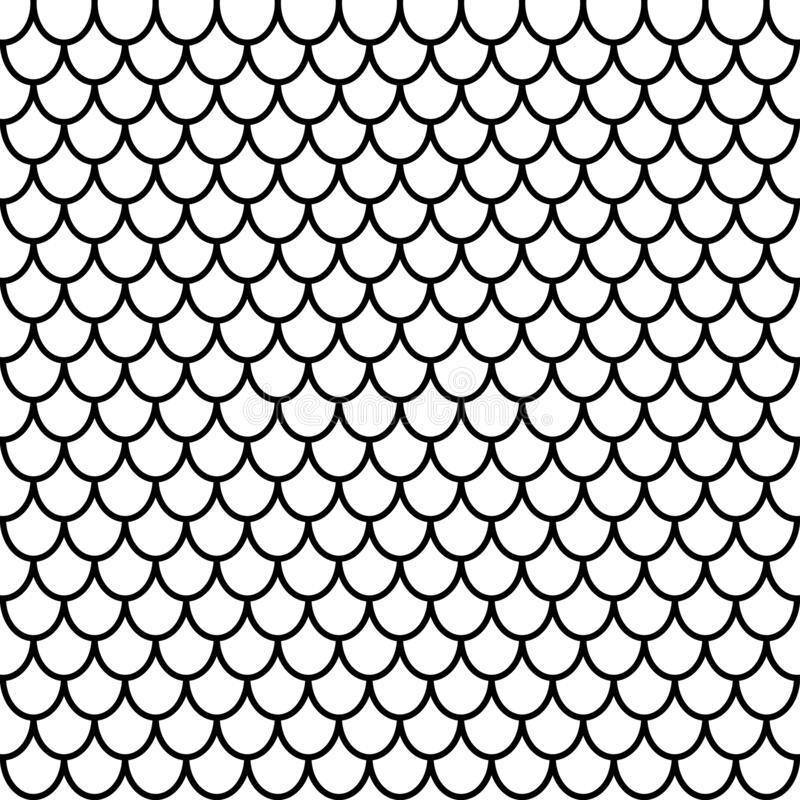 Give a man a fish and he eats for a day.
Teach a man to fish and you feed him for a lifetime.
Proverb
Teach the proverb.
He tried paddling the canoe alone, but it was too difficult.
No man is an island.
Even though the trip was cancelled, now I can spend more time with my family.
Every cloud has a silver lining.
I helped him fix his car, but I just made it worse.
The road to hell is paved with good intentions.
I had the same problem as Mary, but she complained so much, they fixed her computer and not mine!
The squeaky wheel gets the grease.
Our team has 5 managers but only 2 laborers.
Too many cooks ruin the broth.
I told him about the job opportunity, but he didn’t apply.
You can lead a horse to water, but you can’t make them drink.
He has always been sarcastic even after I asked him to stop.
A leopard can’t change its spots.
The Sentinelese never learned about Covid-19.
Ignorance is bliss.
It is strange that he accused her of cheating because I caught him cheating last year.
People in glass houses shouldn’t throw rocks.
The company decided to fire him, so he started his own business.
When one door shuts, another opens.
She said she would help him move his furniture, but now she wants him to buy her lunch.
There’s no such thing as a free lunch.
AGREE
to
DISAGREE
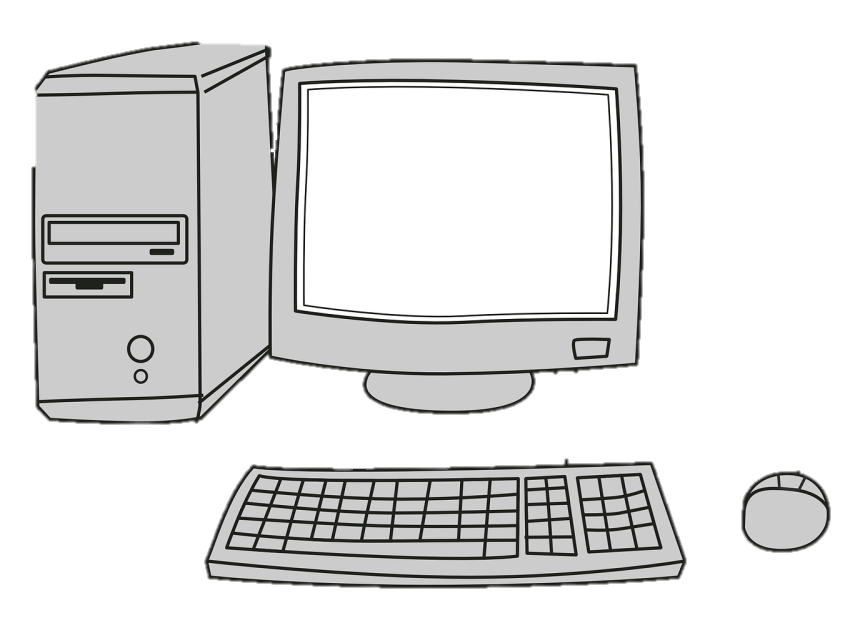 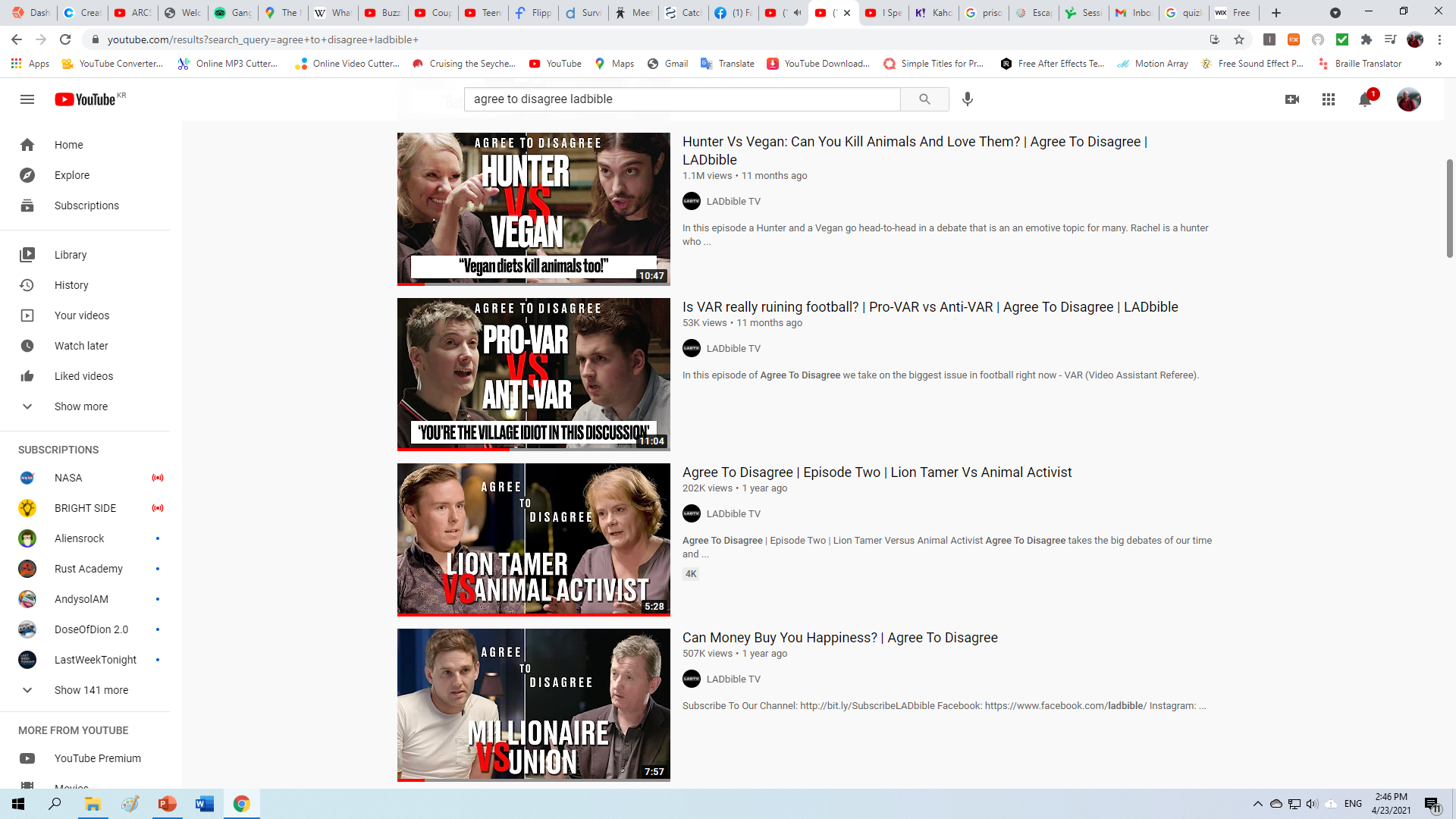 Agree to Disagree
A polite way to end an argument.
Agree to Disagree
Used in situations where the participants can’t agree, but wish to stay friends.
Agree to Disagree
I’m not sure (about that / that’s true).
Yes, but… (Maybe, but…, I understand, but..)
Not necessarily
Rules
Read the proverb.
Move your cup (agree/disagree)
Discuss the proverb.
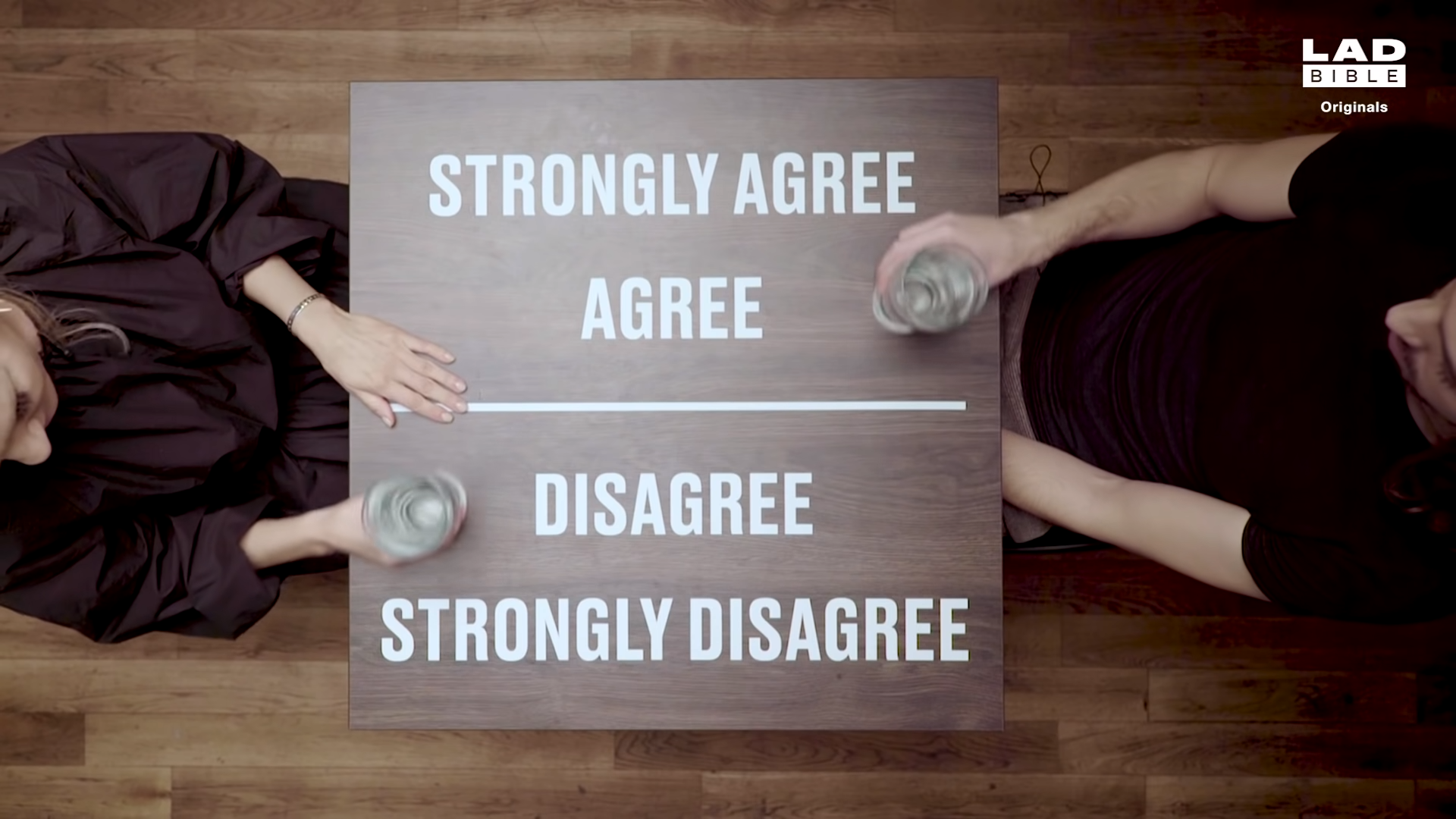 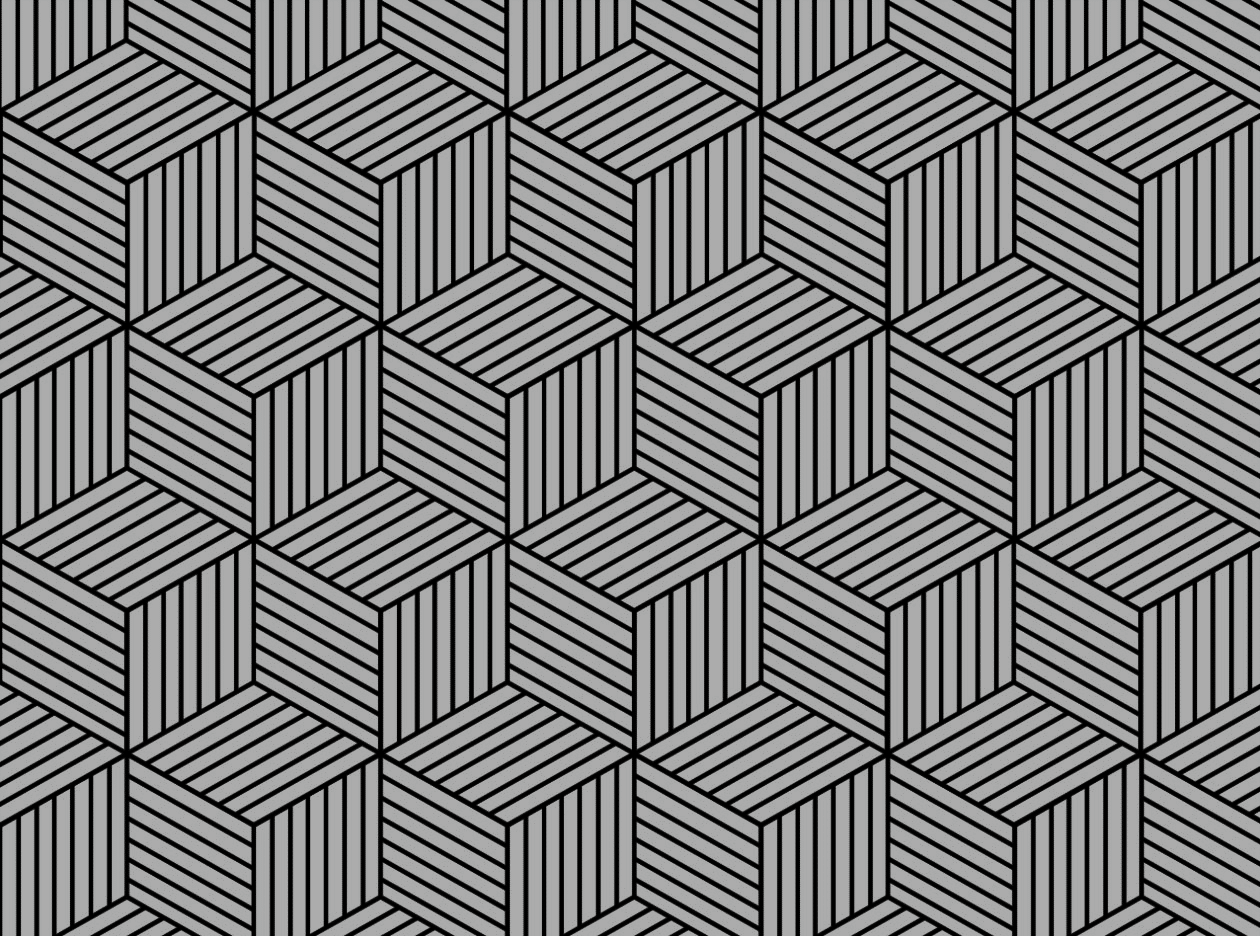 Honesty is always the best policy.
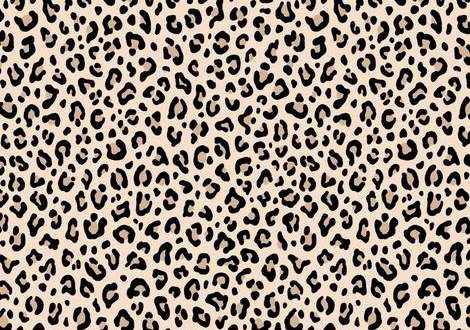 A leopard can’t change its spots.
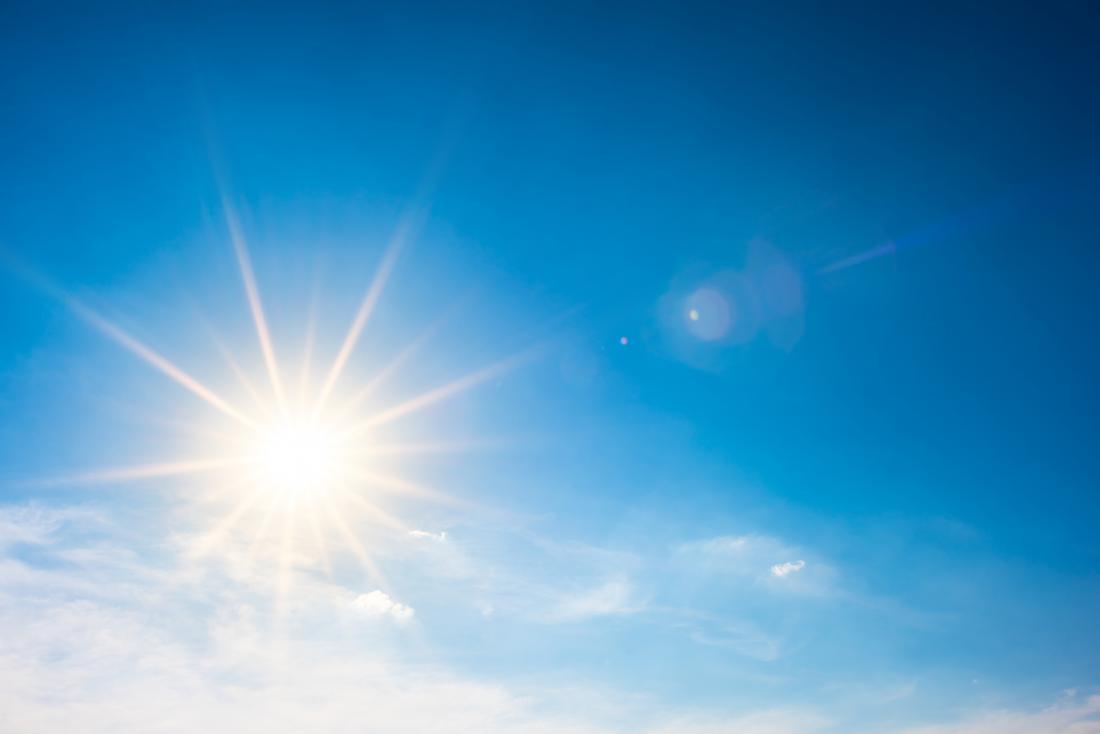 Ignorance is bliss.
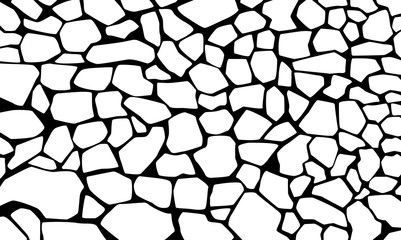 People in glass houses shouldn’t throw stones.
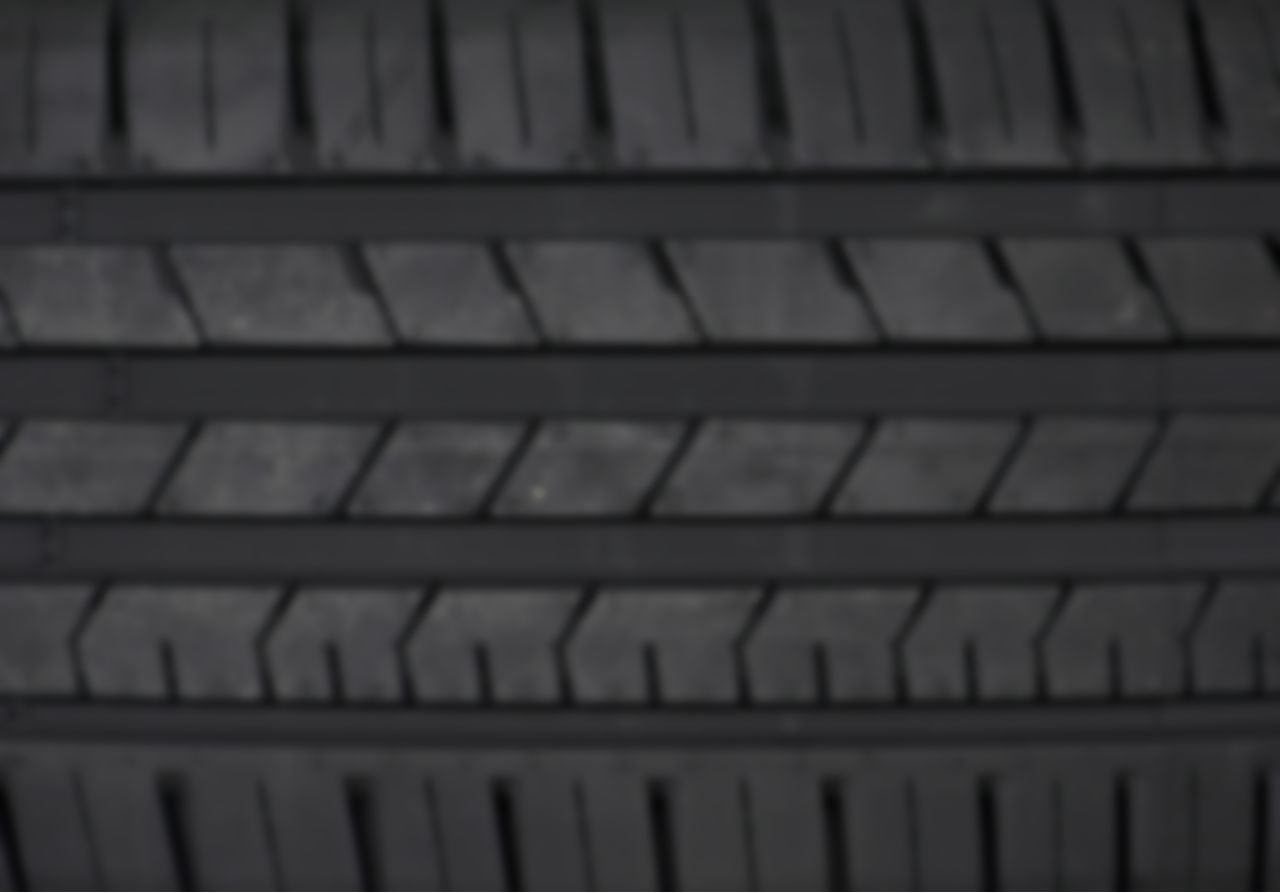 The squeaky wheel gets the 
grease.
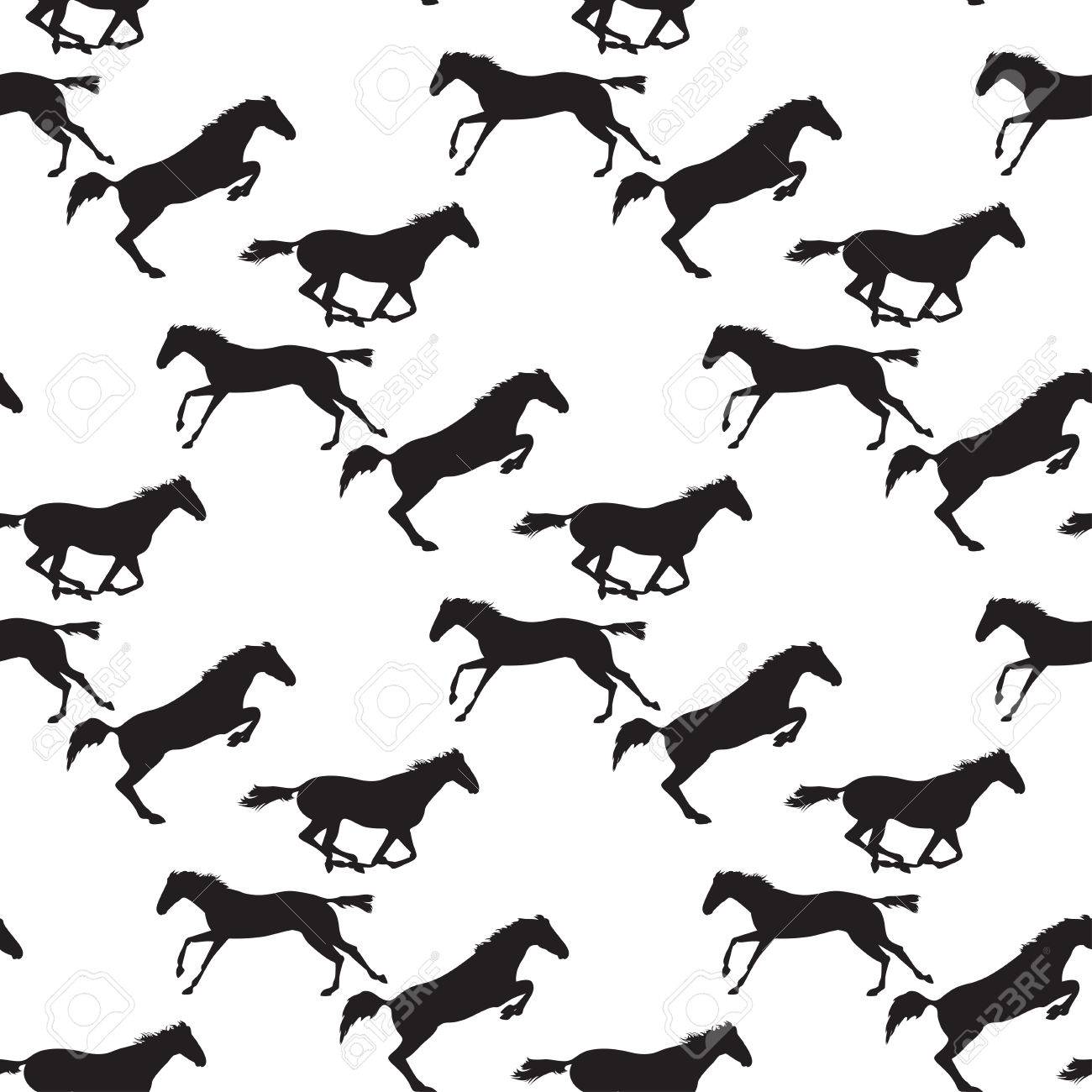 You can lead a horse to water, but you can’t make them drink.
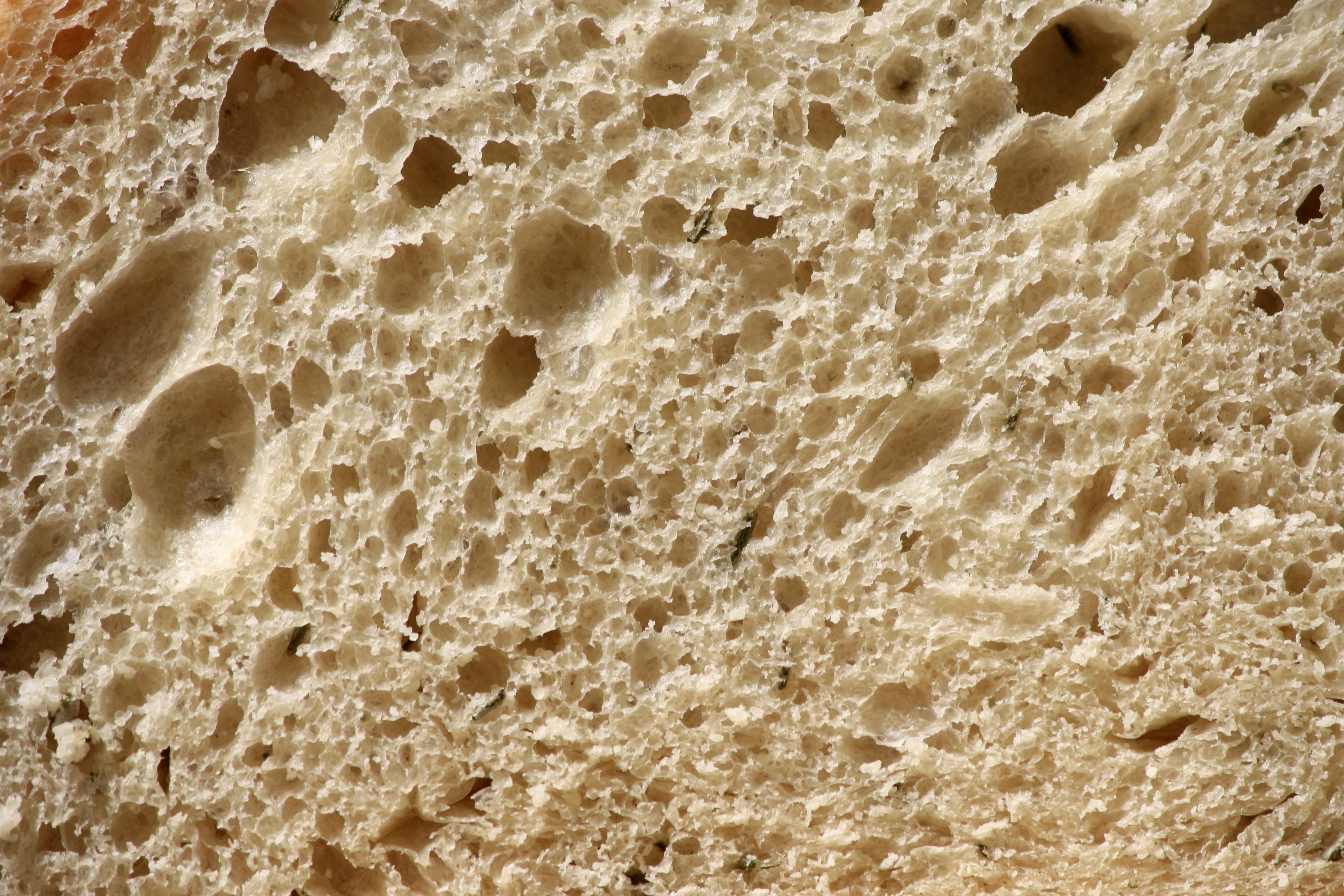 There’s no such thing as a free lunch.
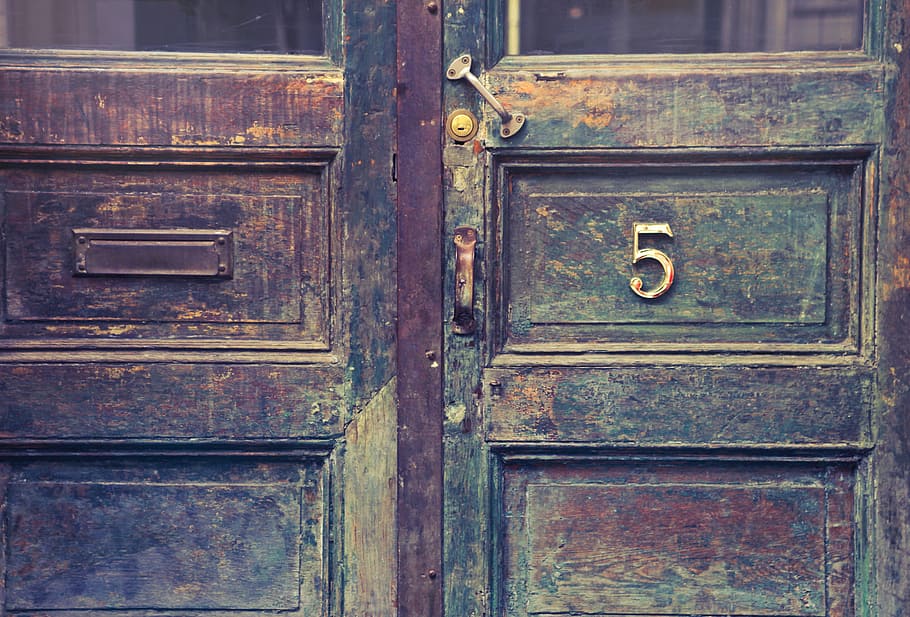 When one door shuts, another opens.
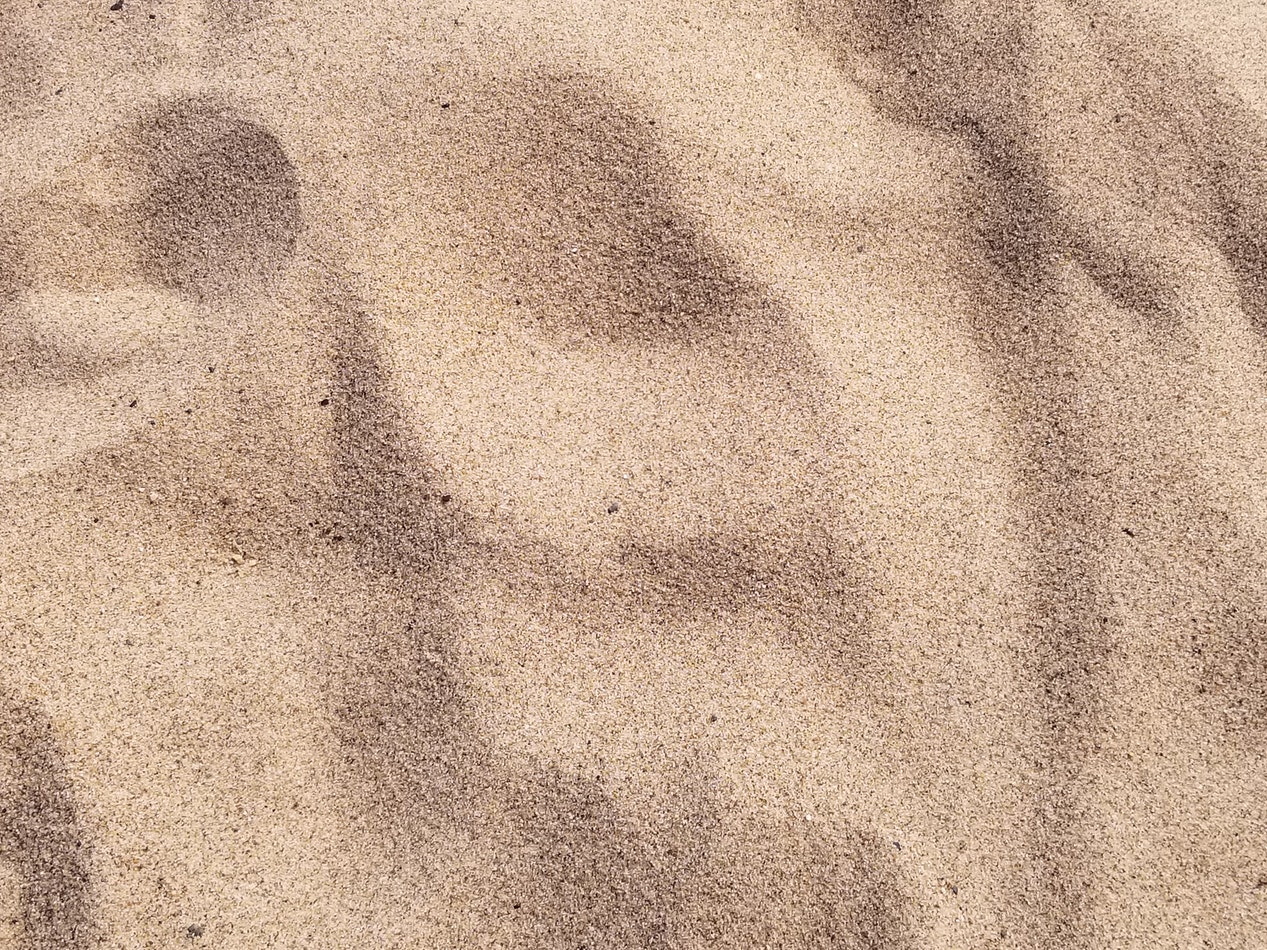 No man is an island.
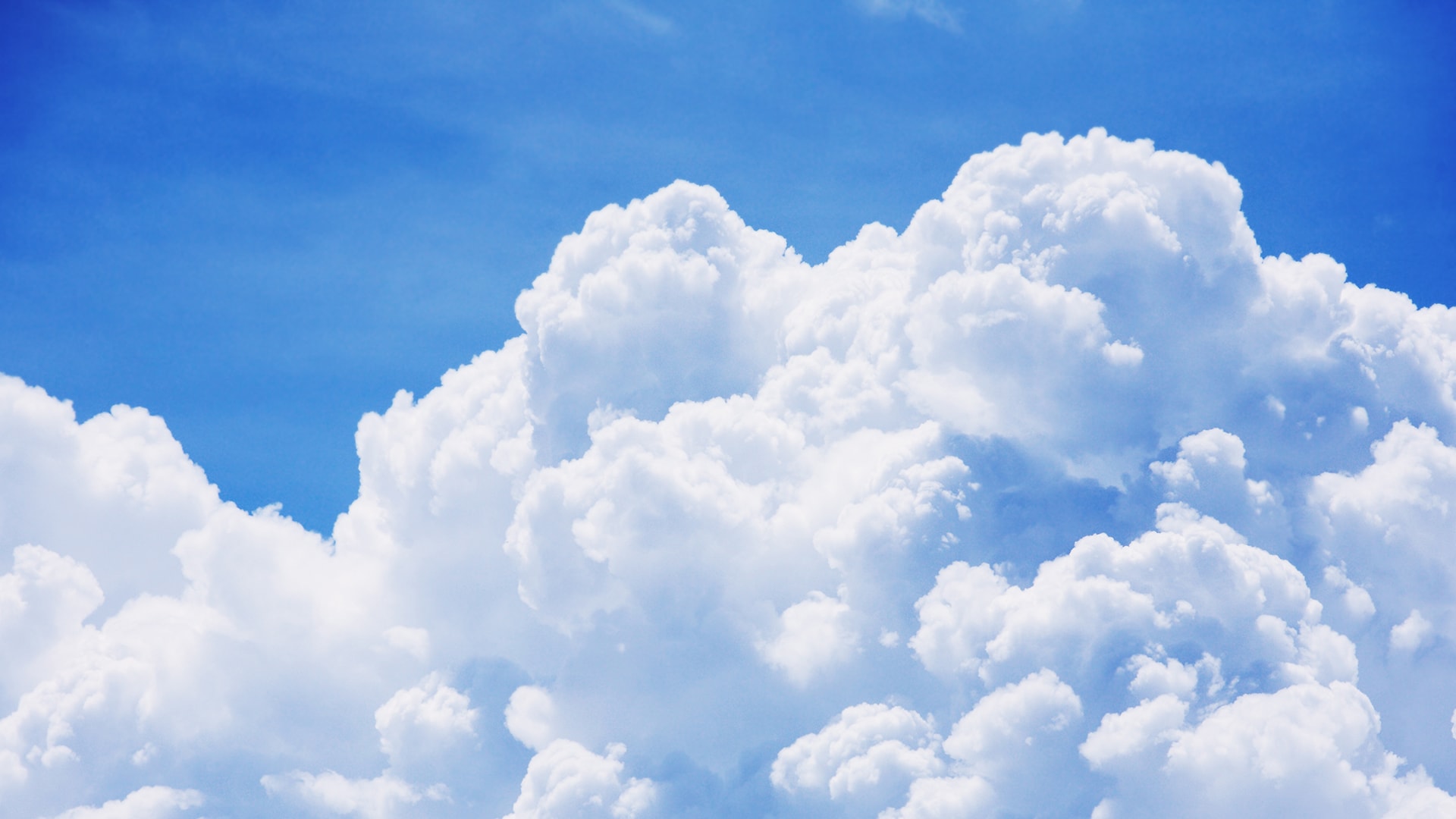 Every cloud has a silver lining.
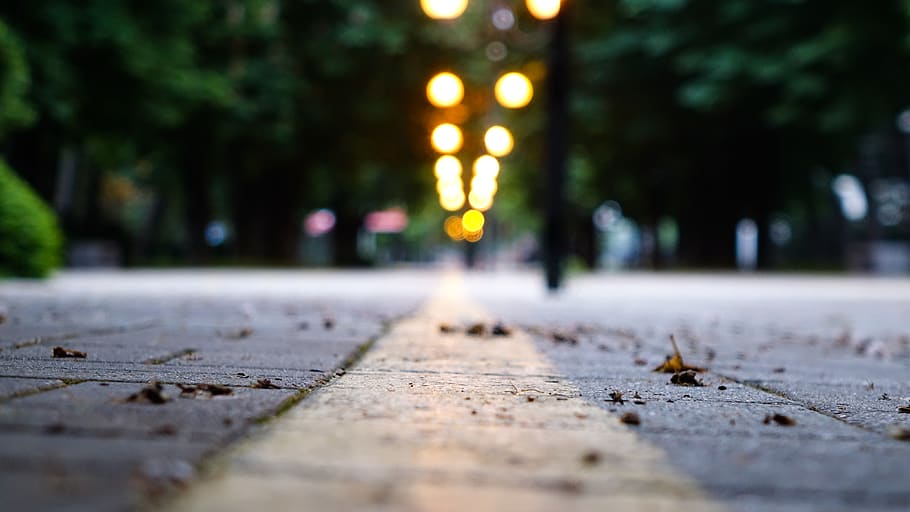 The road to hell is paved with 
good intentions.
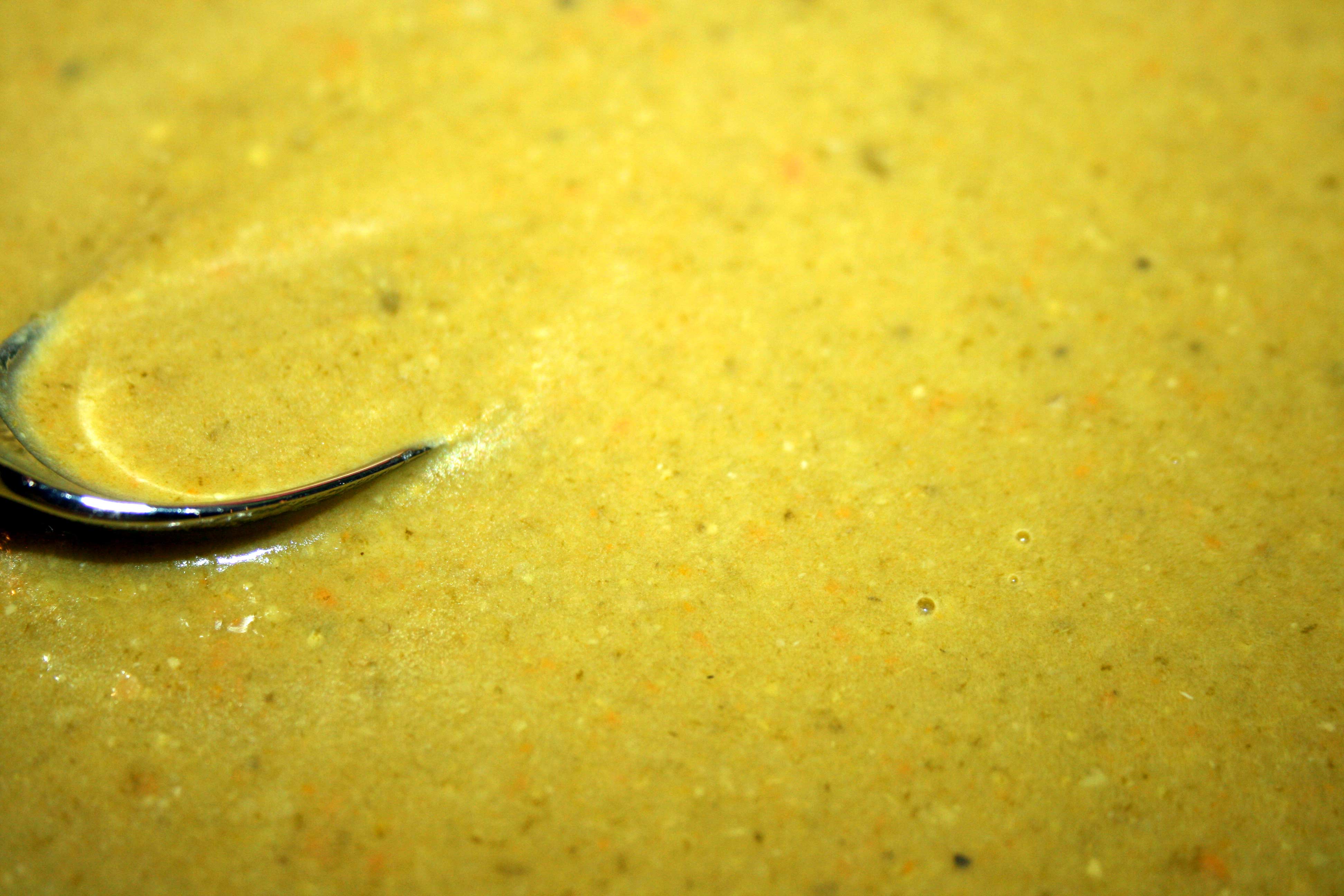 Too many
cooks 
ruin the broth.
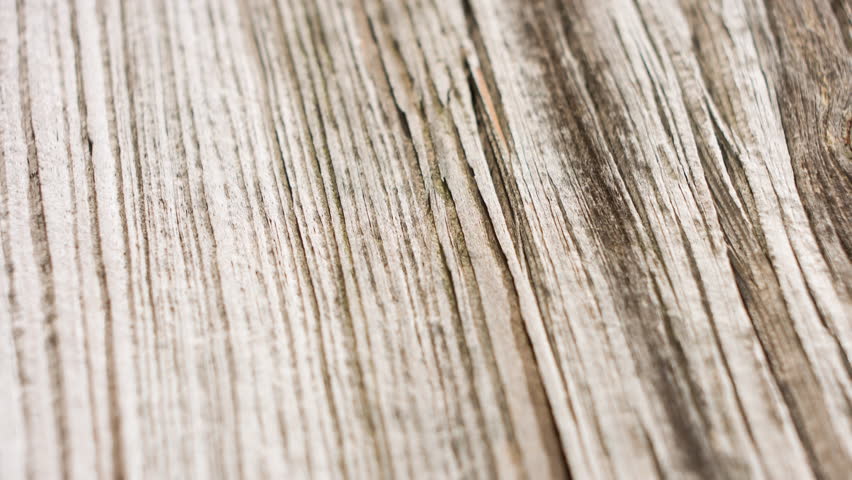 The end always justifies the means.
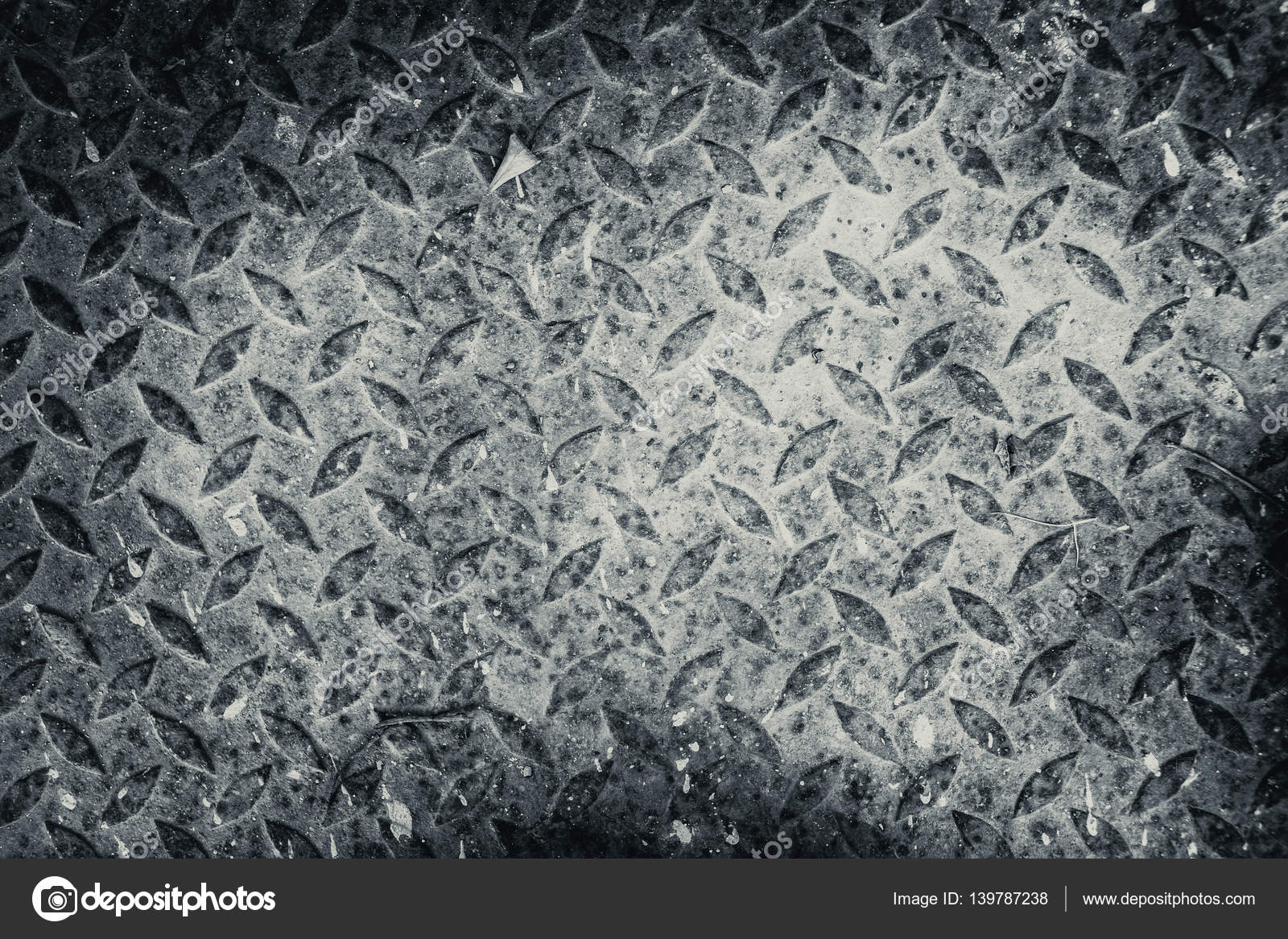 What doesn’t KILL you makes you stronger.
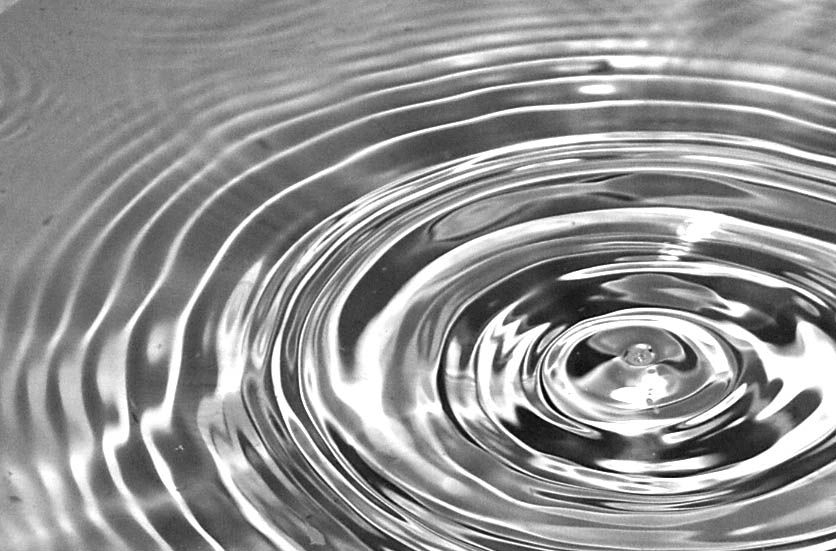 Still waters run DEEP.
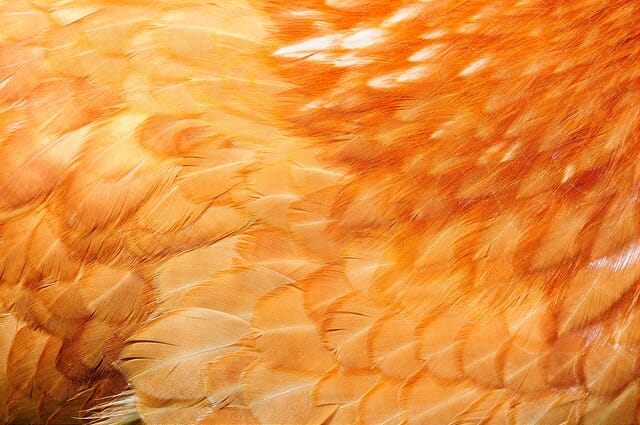 Don’t count your chickens before they hatch.
Actions speak louder than words.
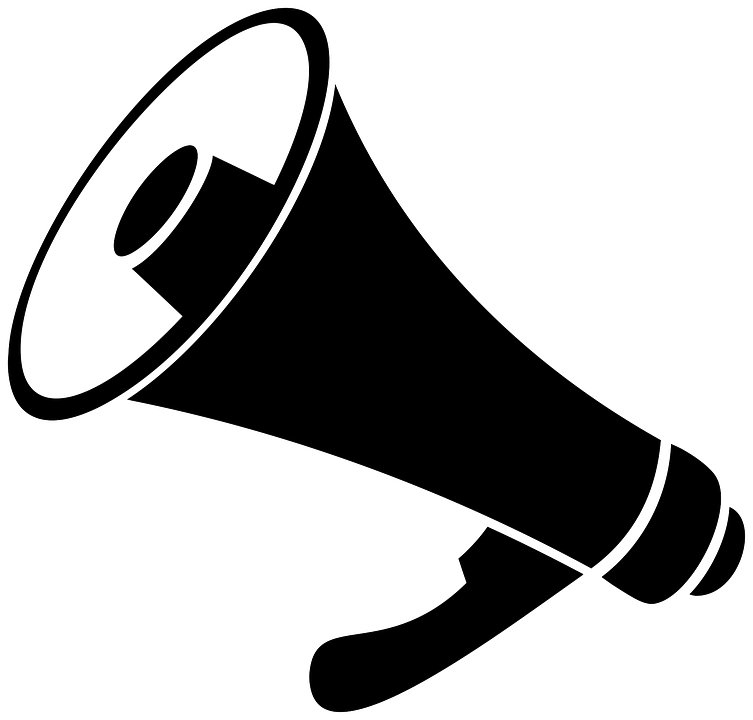 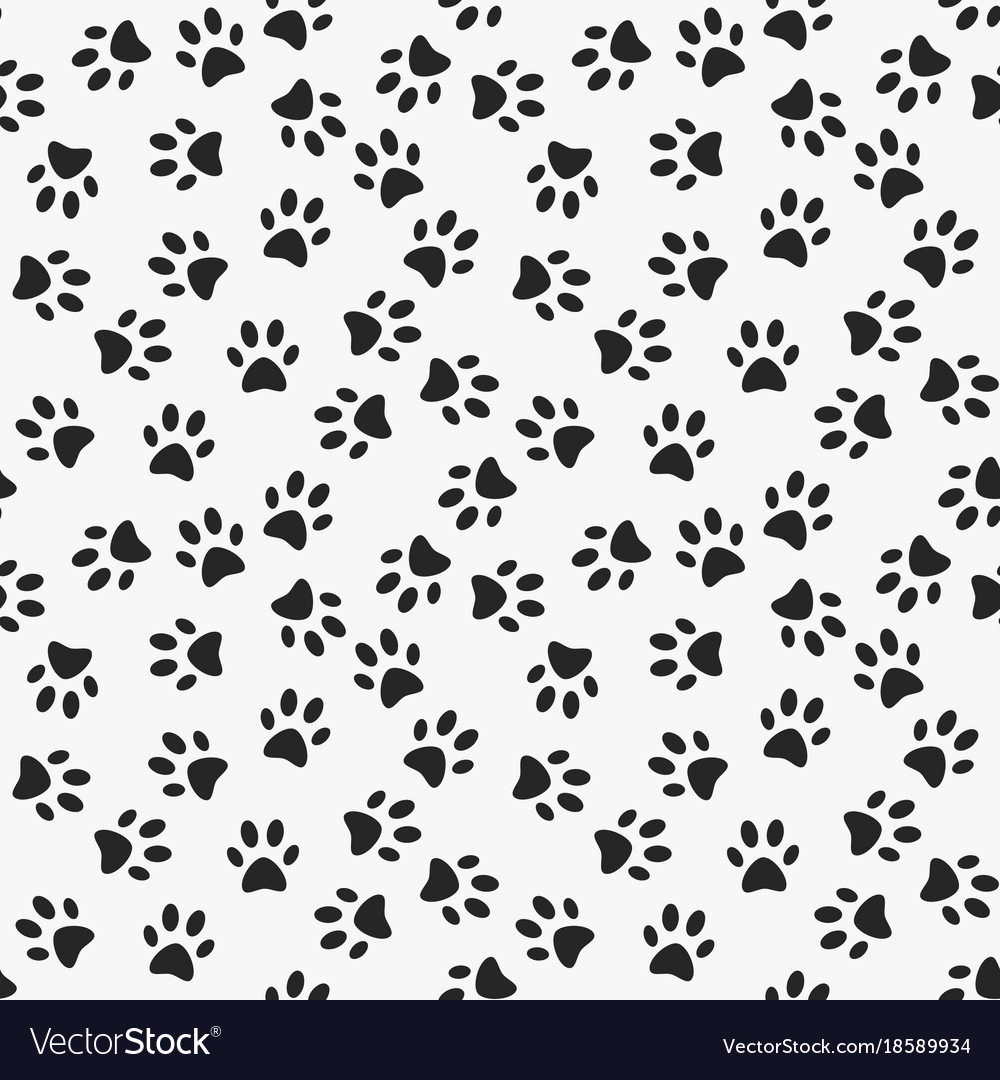 You can’t teach an old dog new tricks.
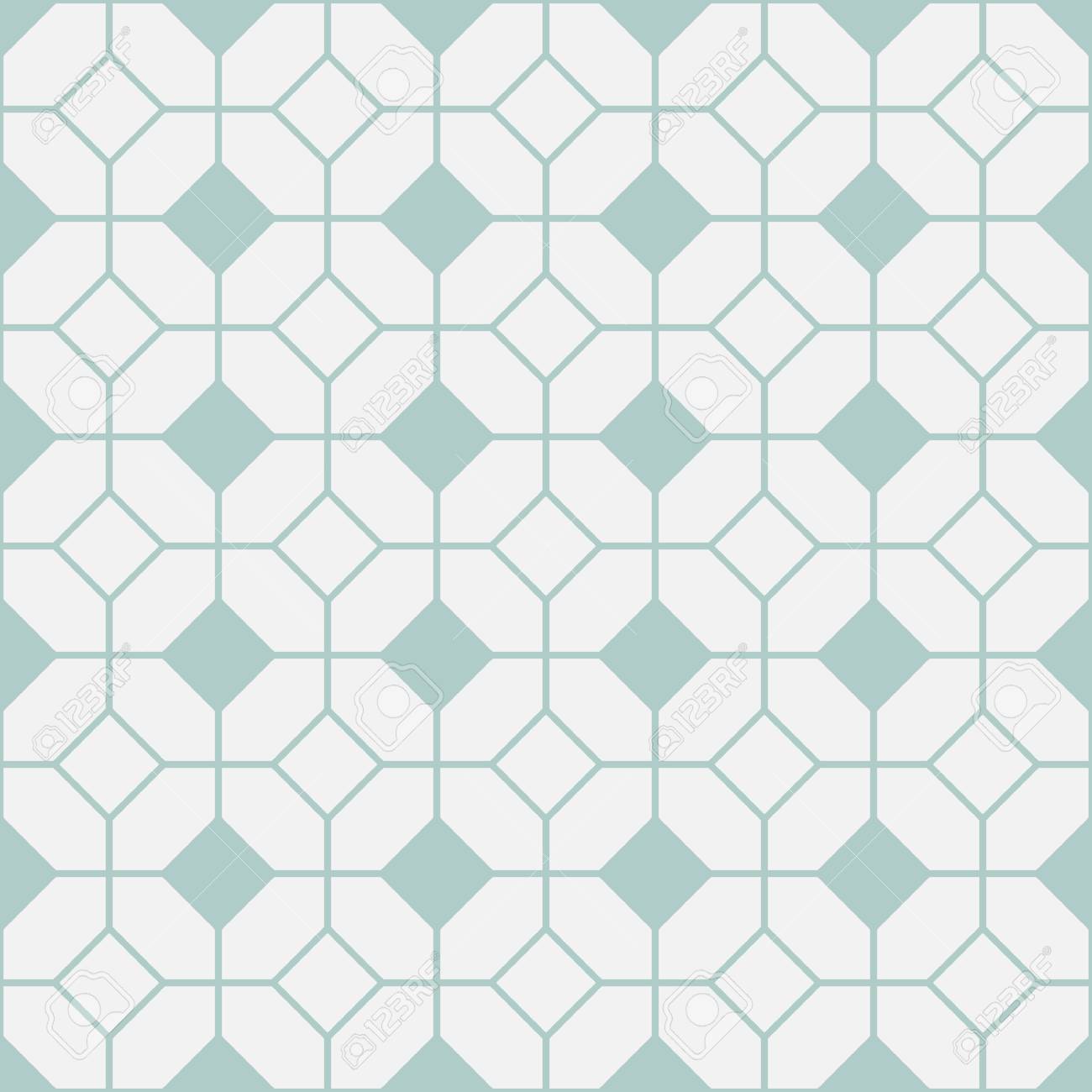 Cleanliness 
is next to godliness.
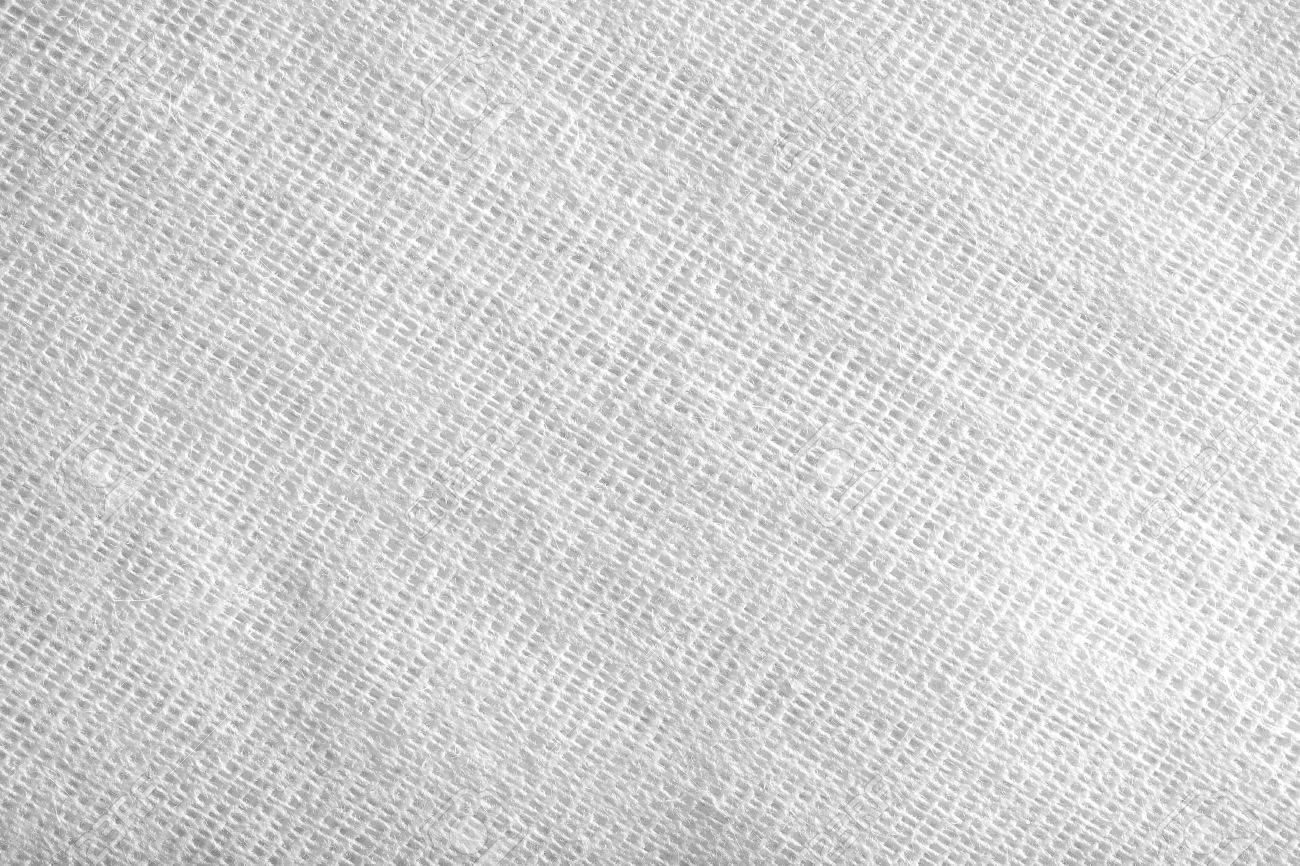 Beauty 
is in the eye of the beholder.
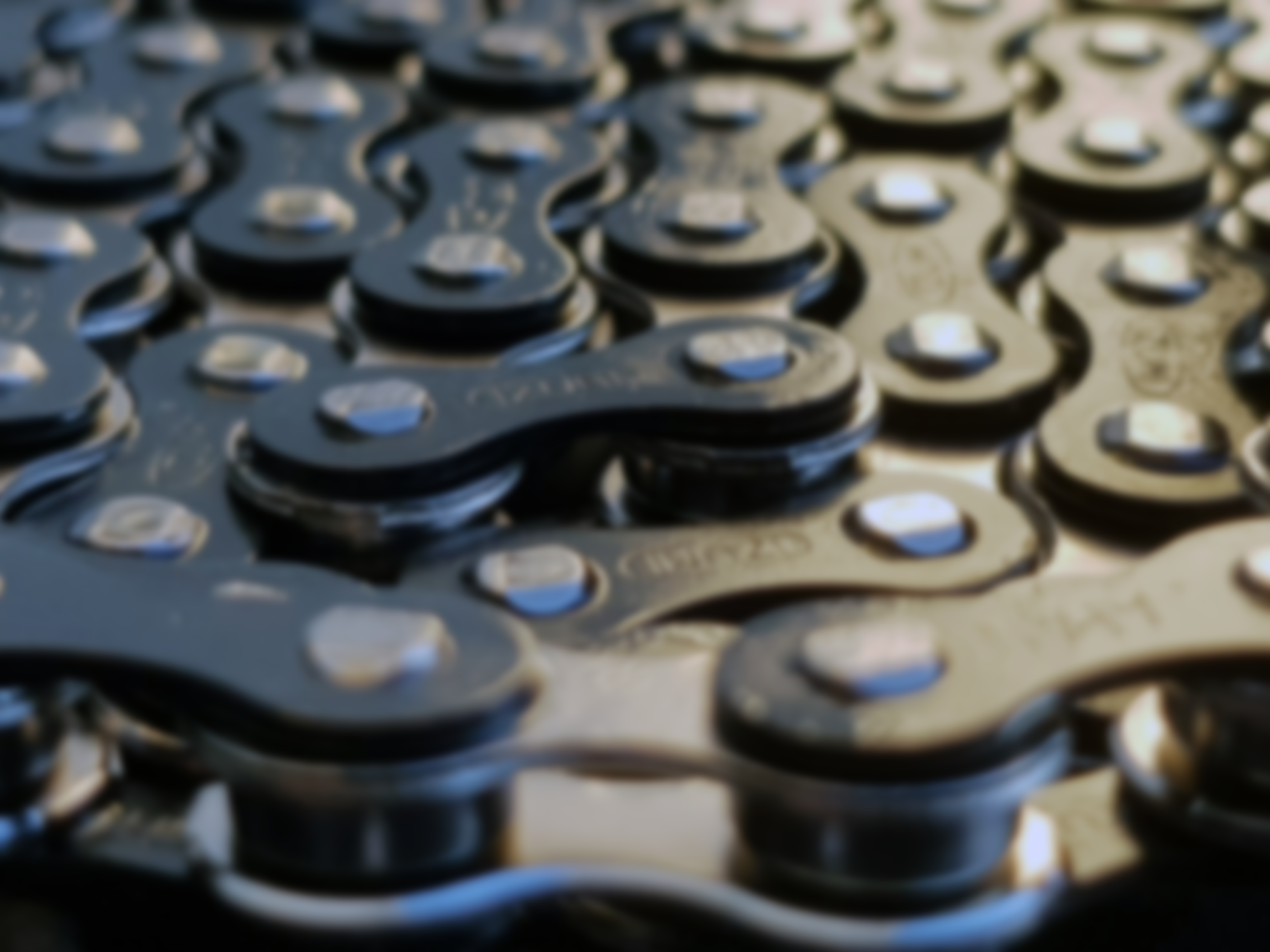 A chain is only as strong as its weakest link.
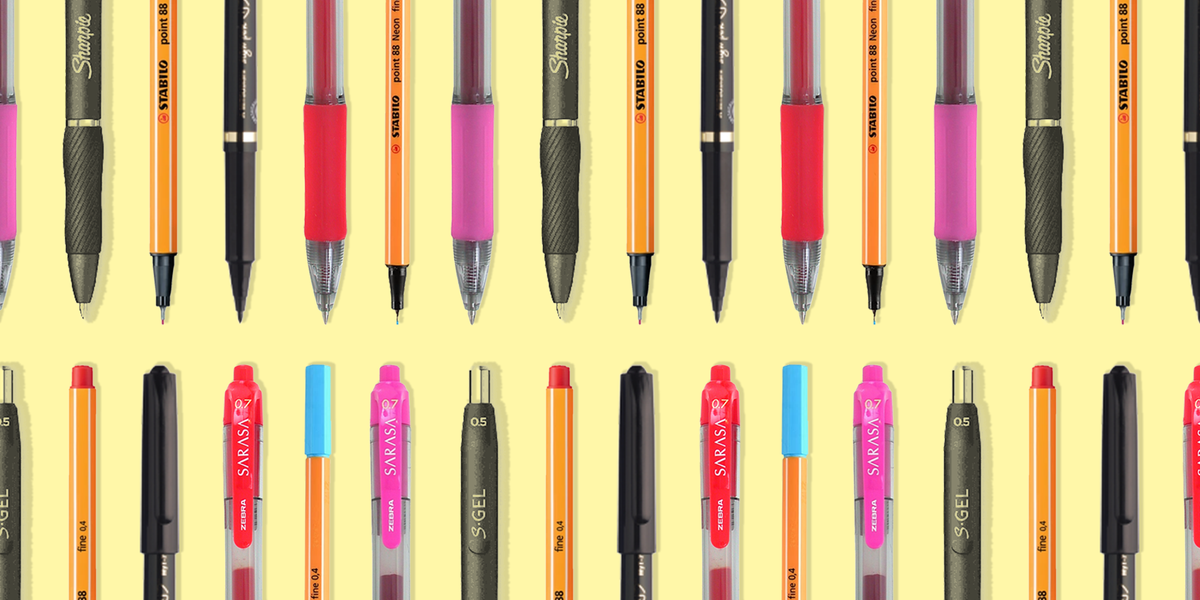 The pen is mightier than the sword.
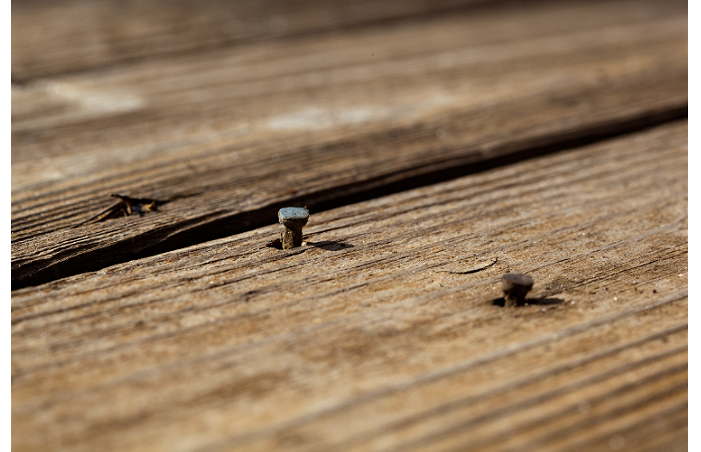 If you want something done right, you have to do it yourself.
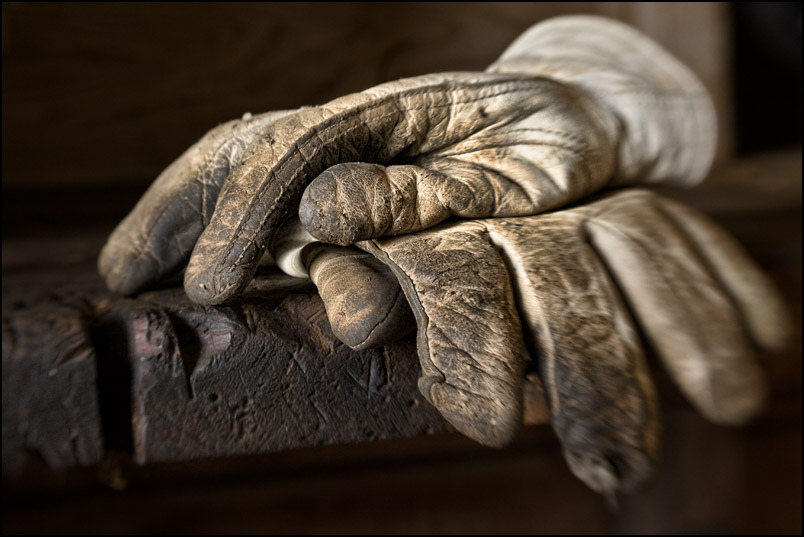 Work smart, 
not hard.
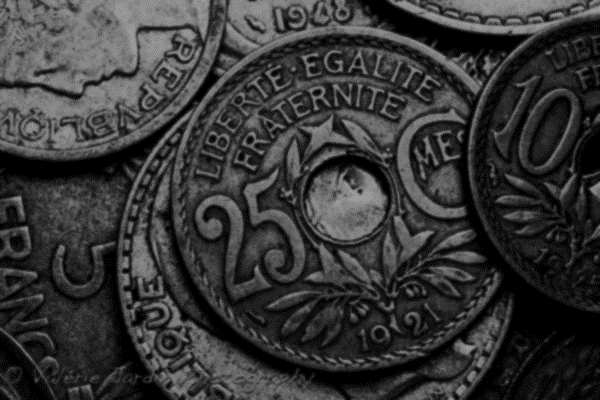 Money can’t buy happiness.
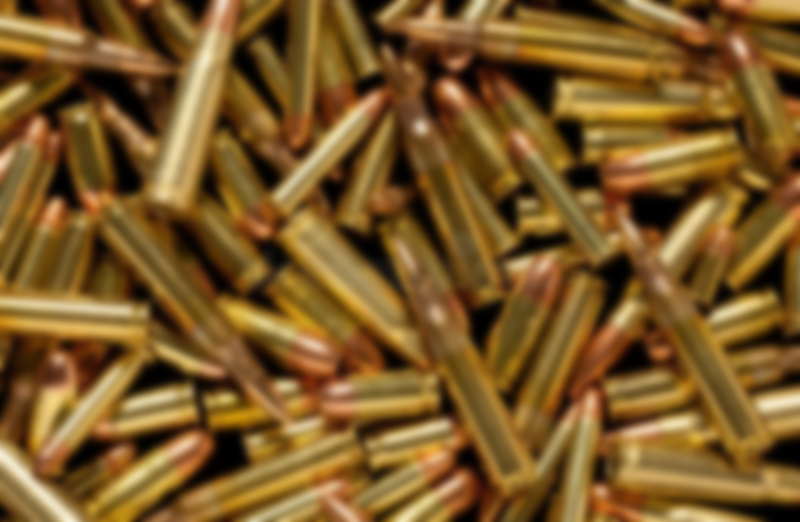 All’s fair in love and war.
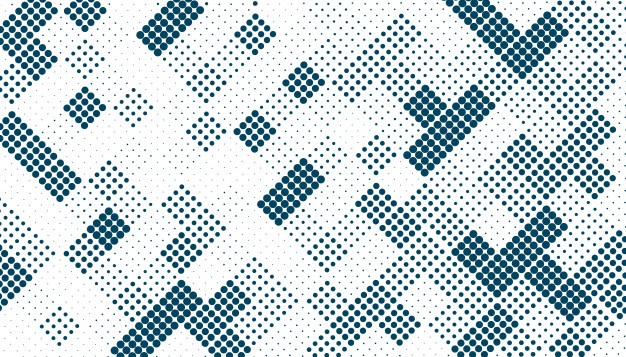 The best things in life are free.
Life
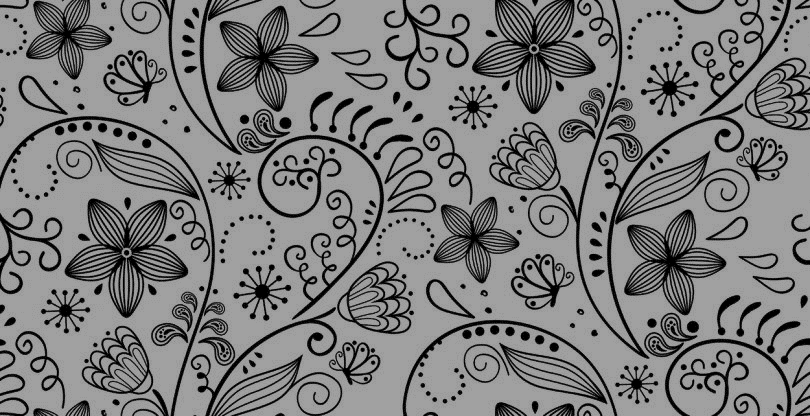 40.
starts at
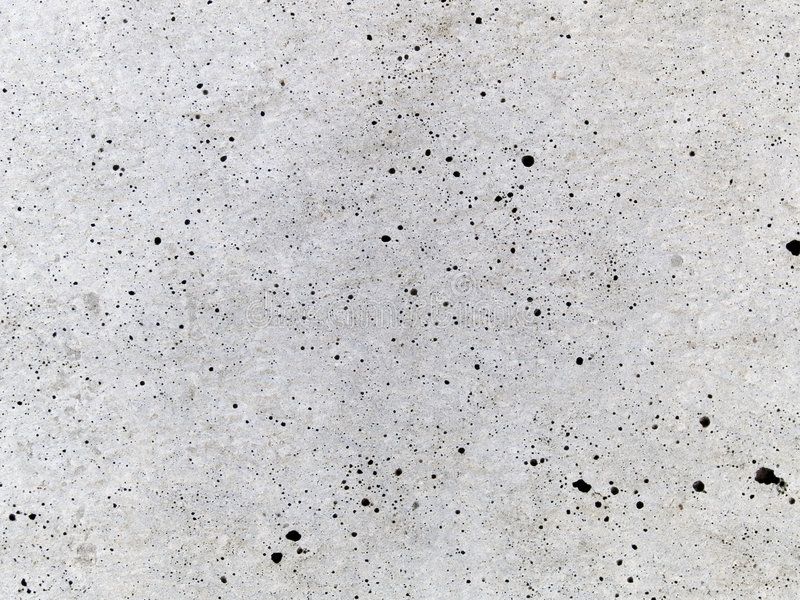 When in Rome, do as the romans do.
No pain, no gain.
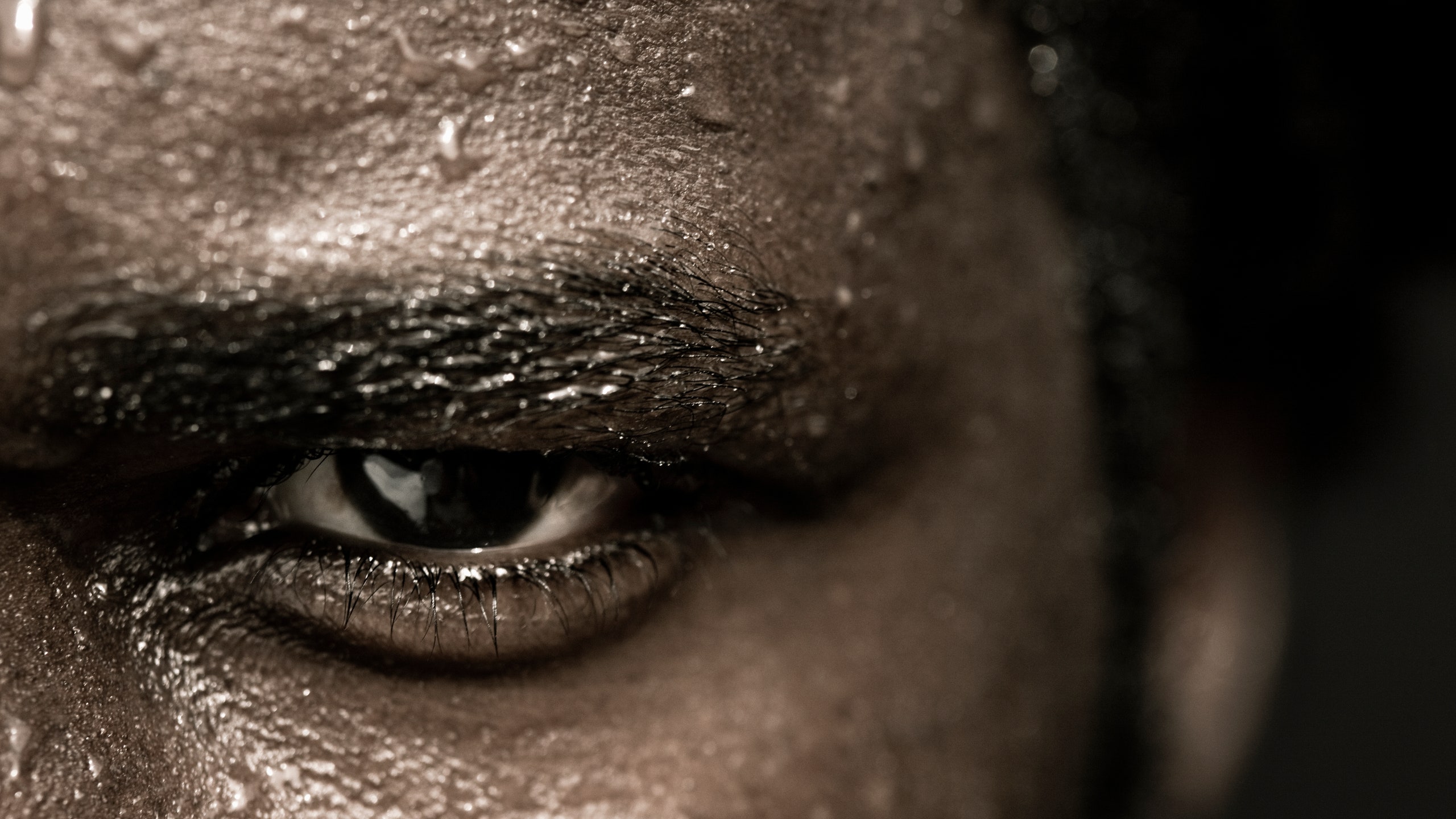 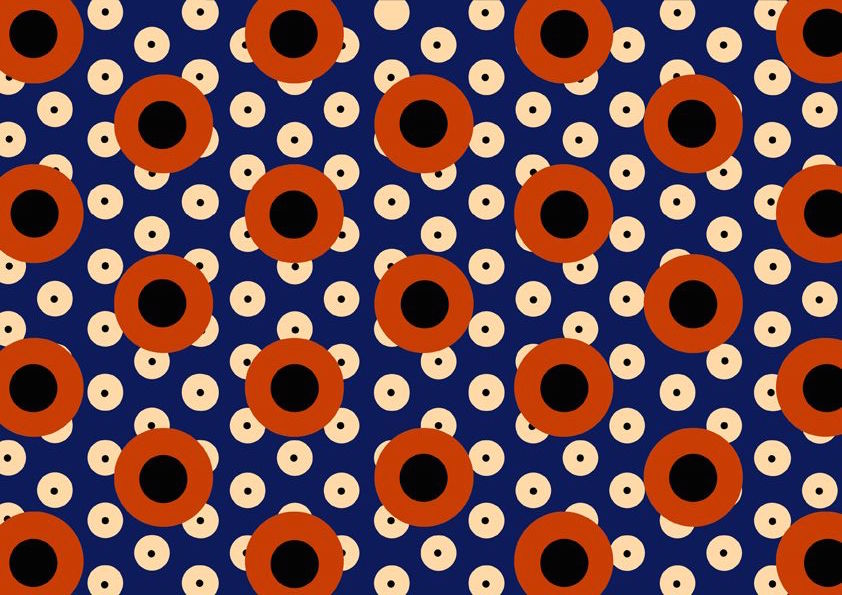 Familiarity breeds contempt.
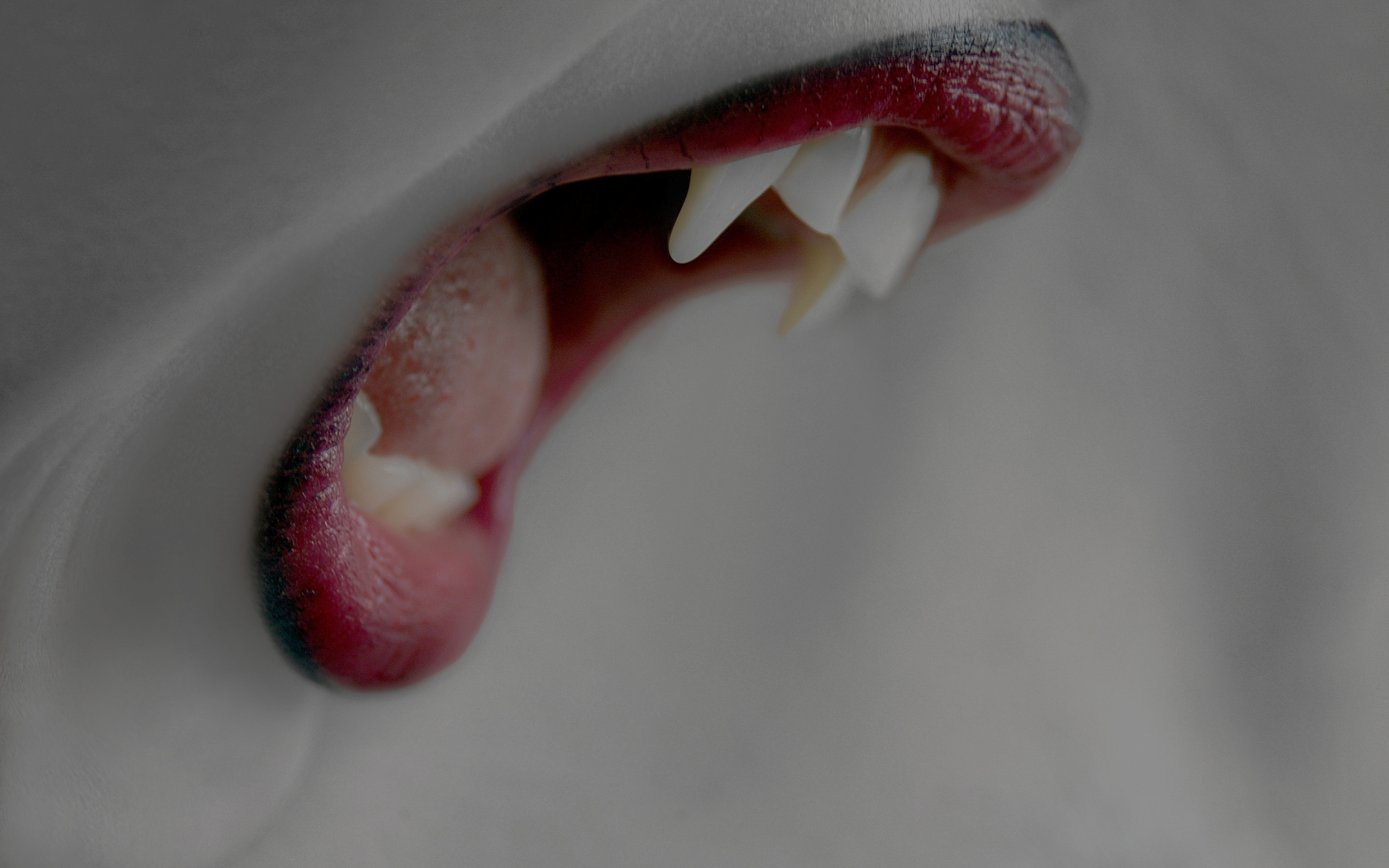 Once bitten, twice shy
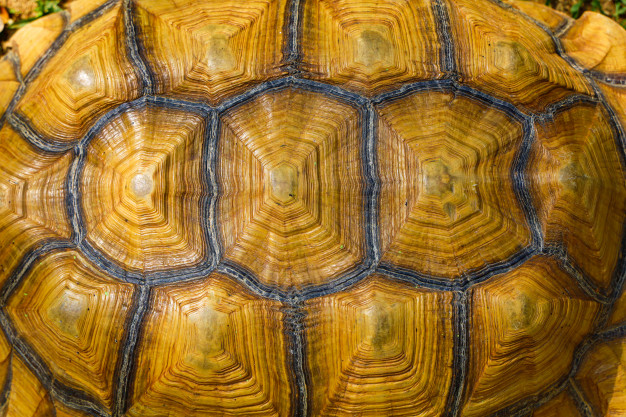 Slow and steady wins the race.
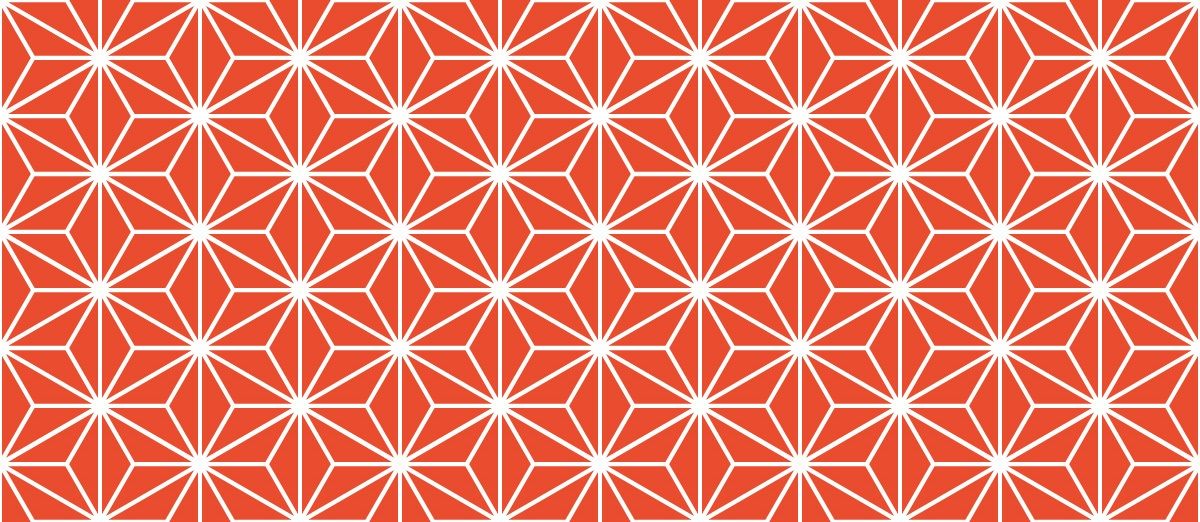 When the going gets tough, the tough get going.
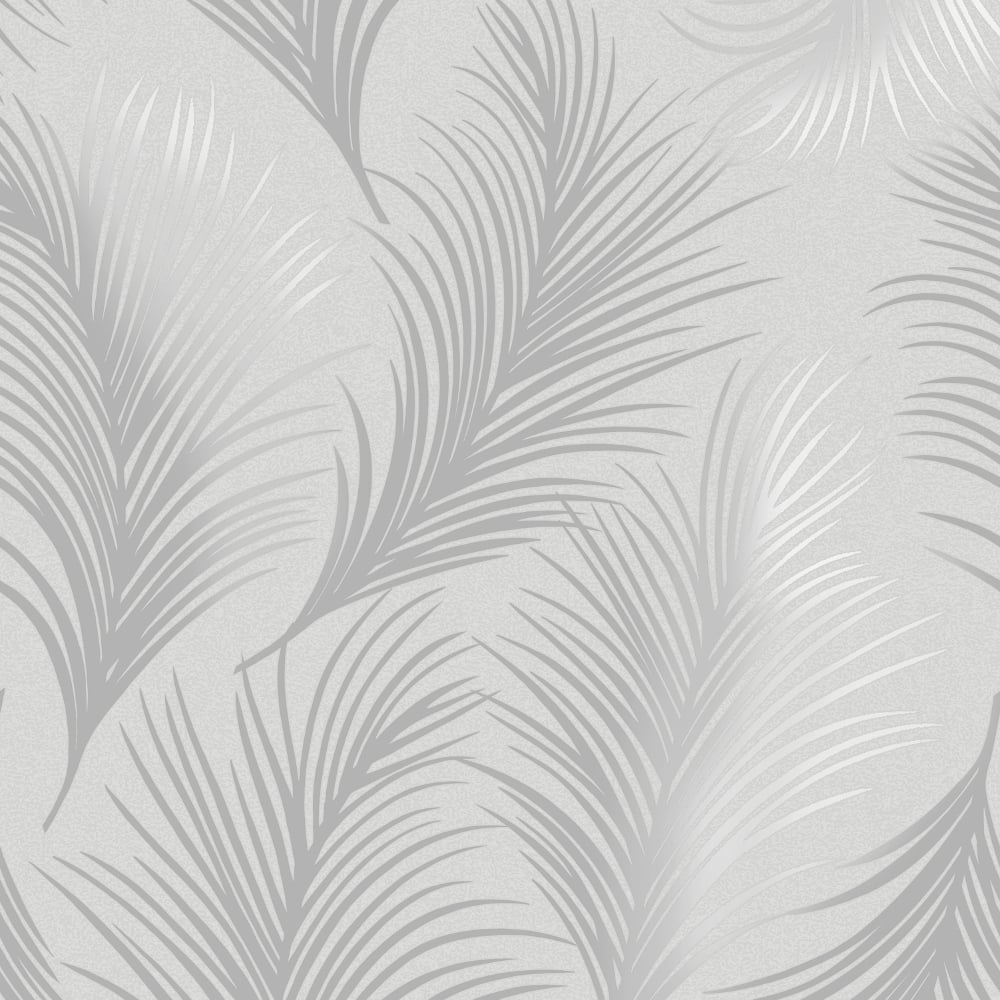 The early bird catches the worm.
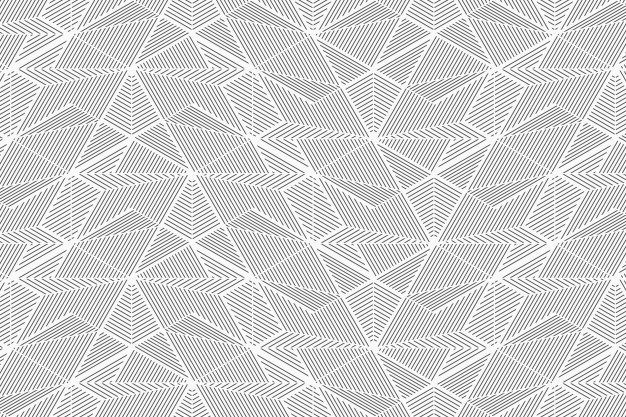 Where there’s a will, there’s a way.
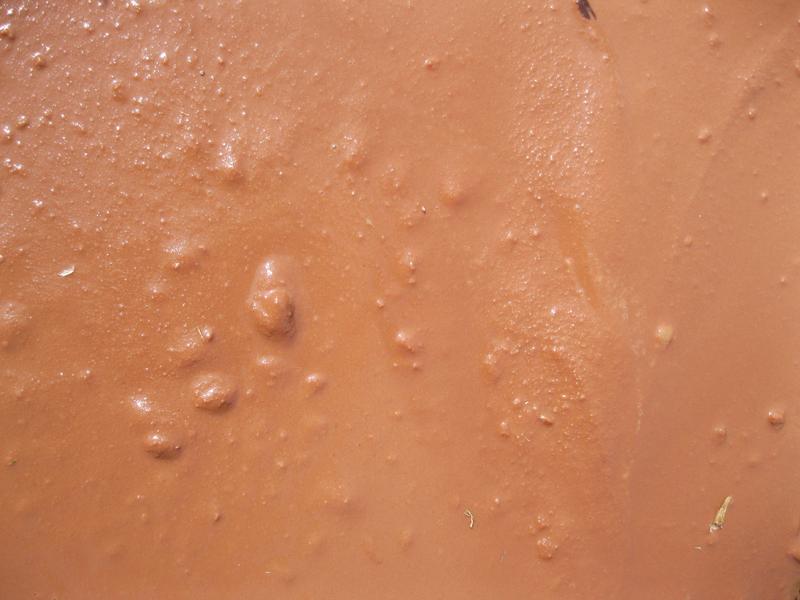 The proof is in the pudding.
You can’t make an omelet without cracking a few eggs.
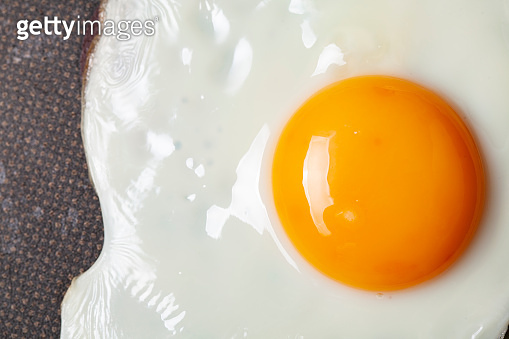 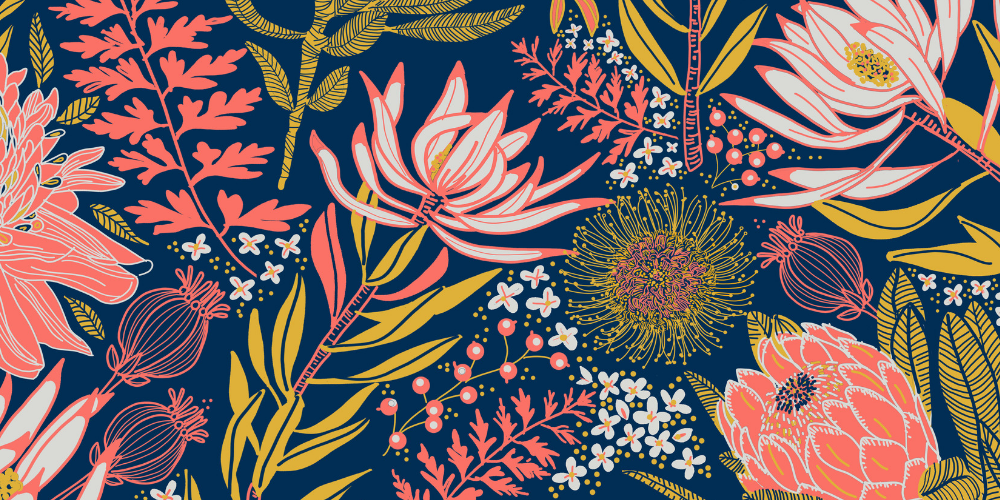 Good things come to those that wait.
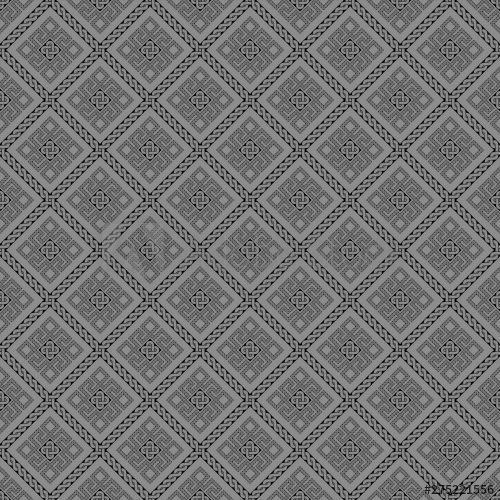 Rome wasn’t built in a day.
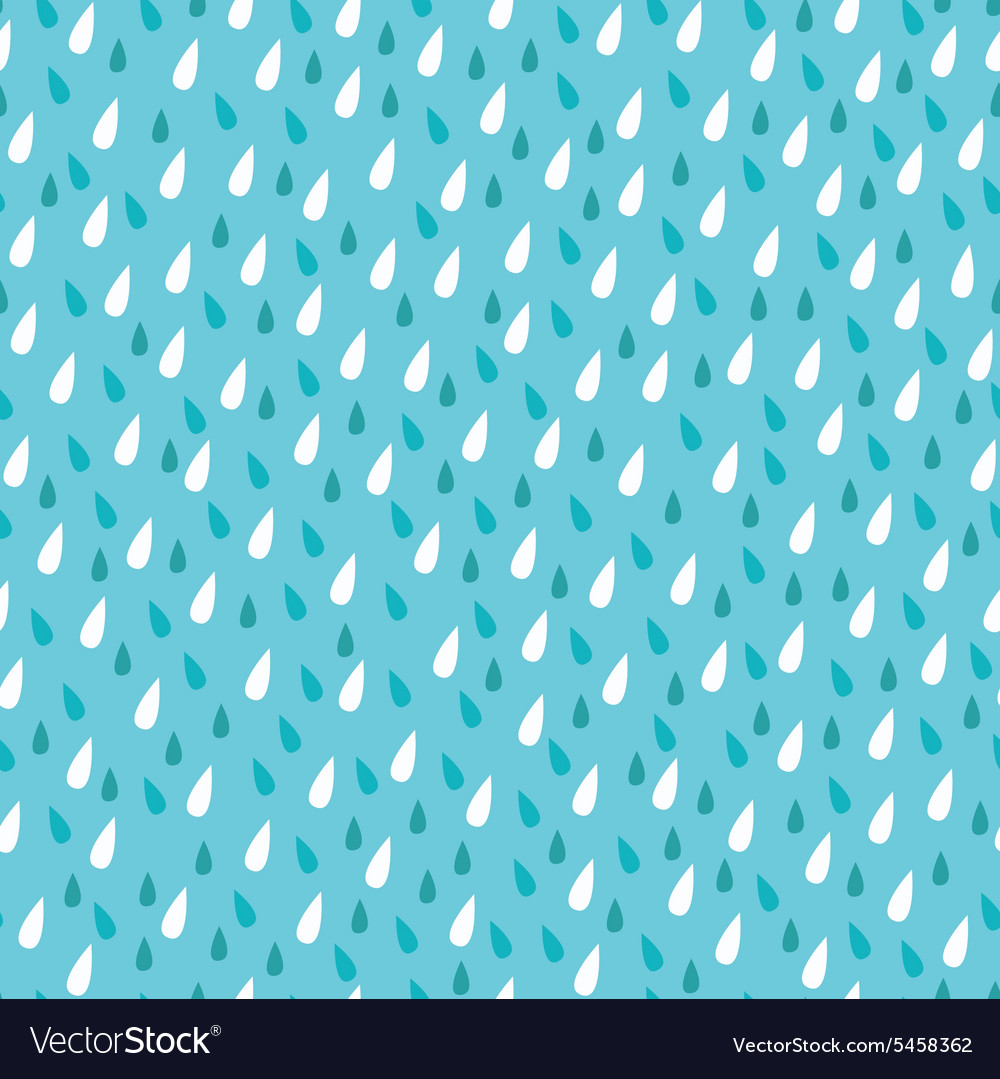 the bad times make the good times better.
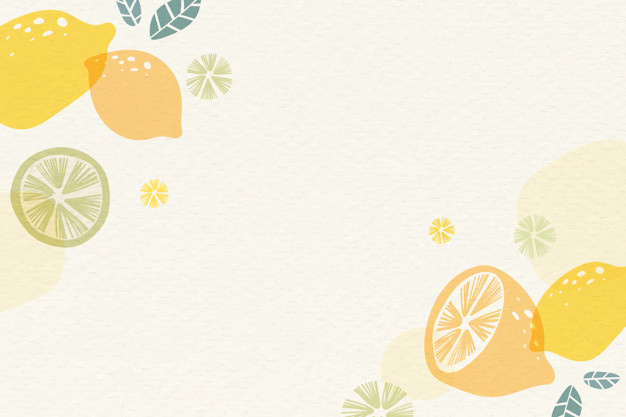 When life gives you lemons, make lemonade.
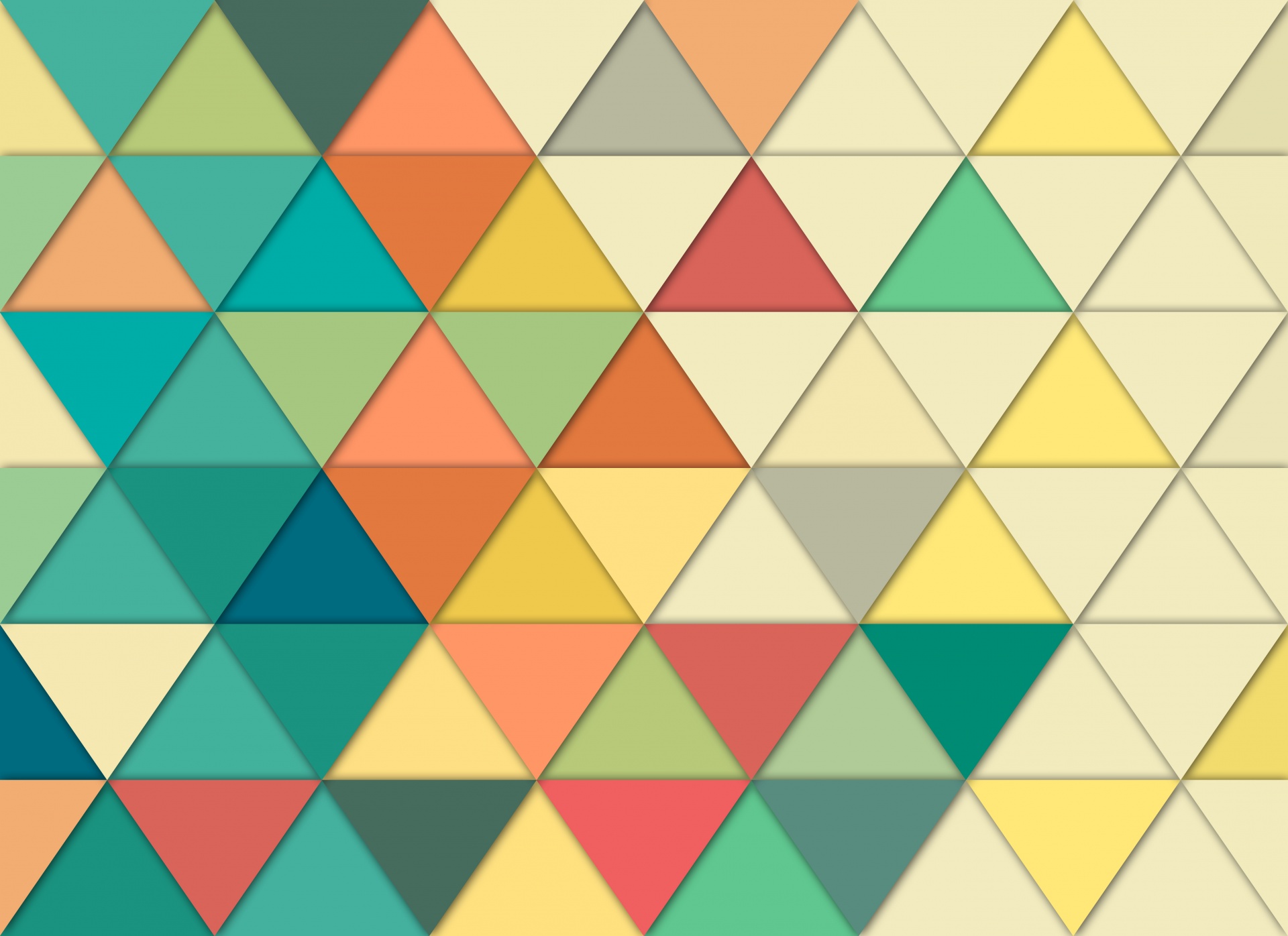 The
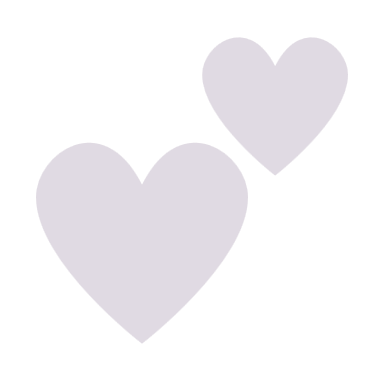 best things
in life
are free.
https://lemongrad.com/proverbs-with-meanings-and-examples/?fbclid=IwAR1Q2spMtqVuBRFF3oKJhBpwkAOgbQUEF2xyBi4sTnPvXndpkdLwpnWX4dI
https://www.phrasemix.com/collections/the-50-most-important-english-proverbs
https://youtu.be/rST26W31EPs
ESL toybox
www.esltoybox.com